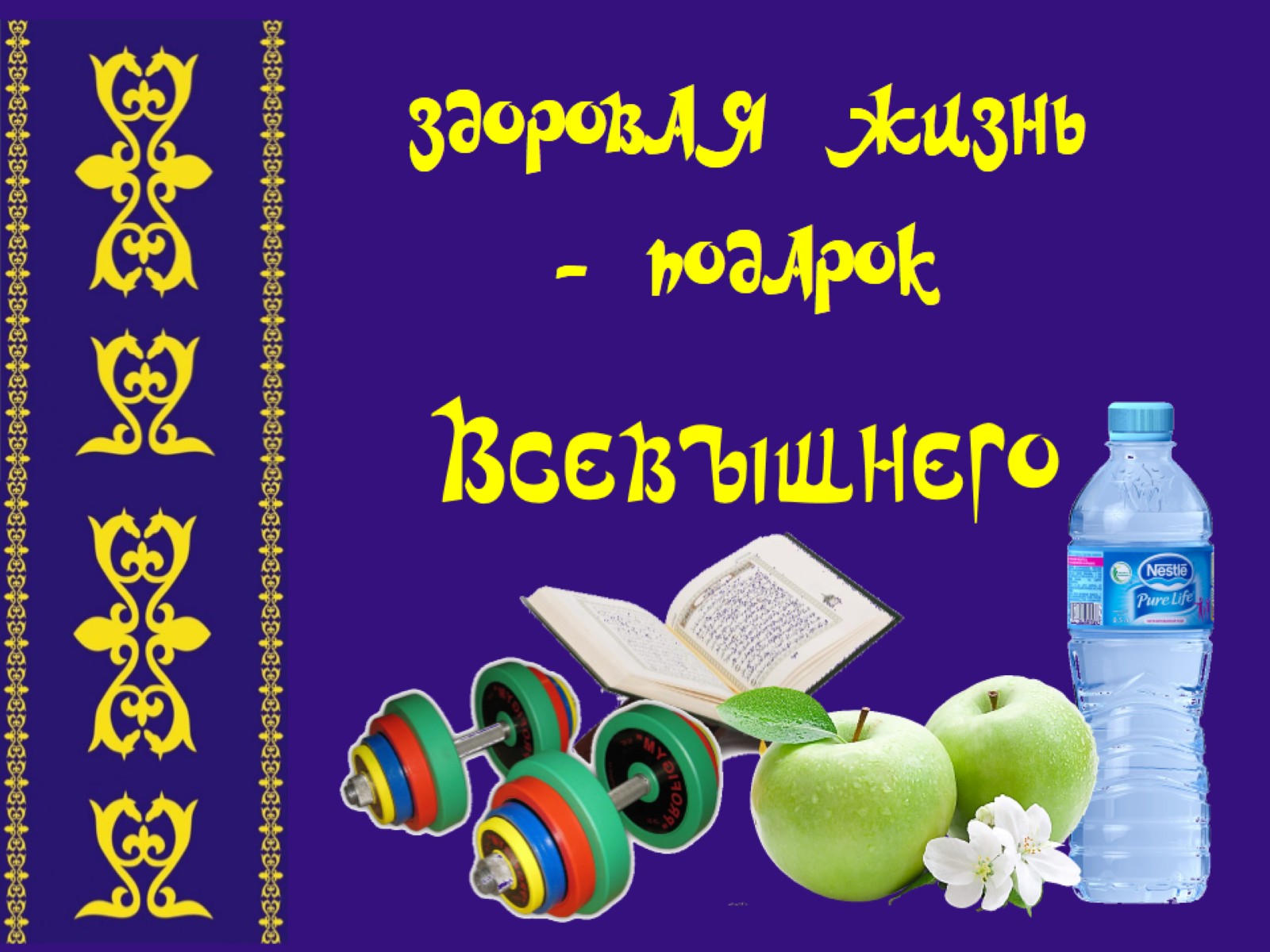 ЗДОРОВАЯ ЖИЗНЬ - ПОДАРОК ВСЕВЫШНЕГО
[Speaker Notes: Добрый вечер, дорогие друзья! Мир вам. Мы рады приветствовать вас на программе Здоровая жизнь – подарок Всевышнего!
Сегодня у нас замечательная тема. Многим из нас она особенно нравится – ОТДЫХ.]
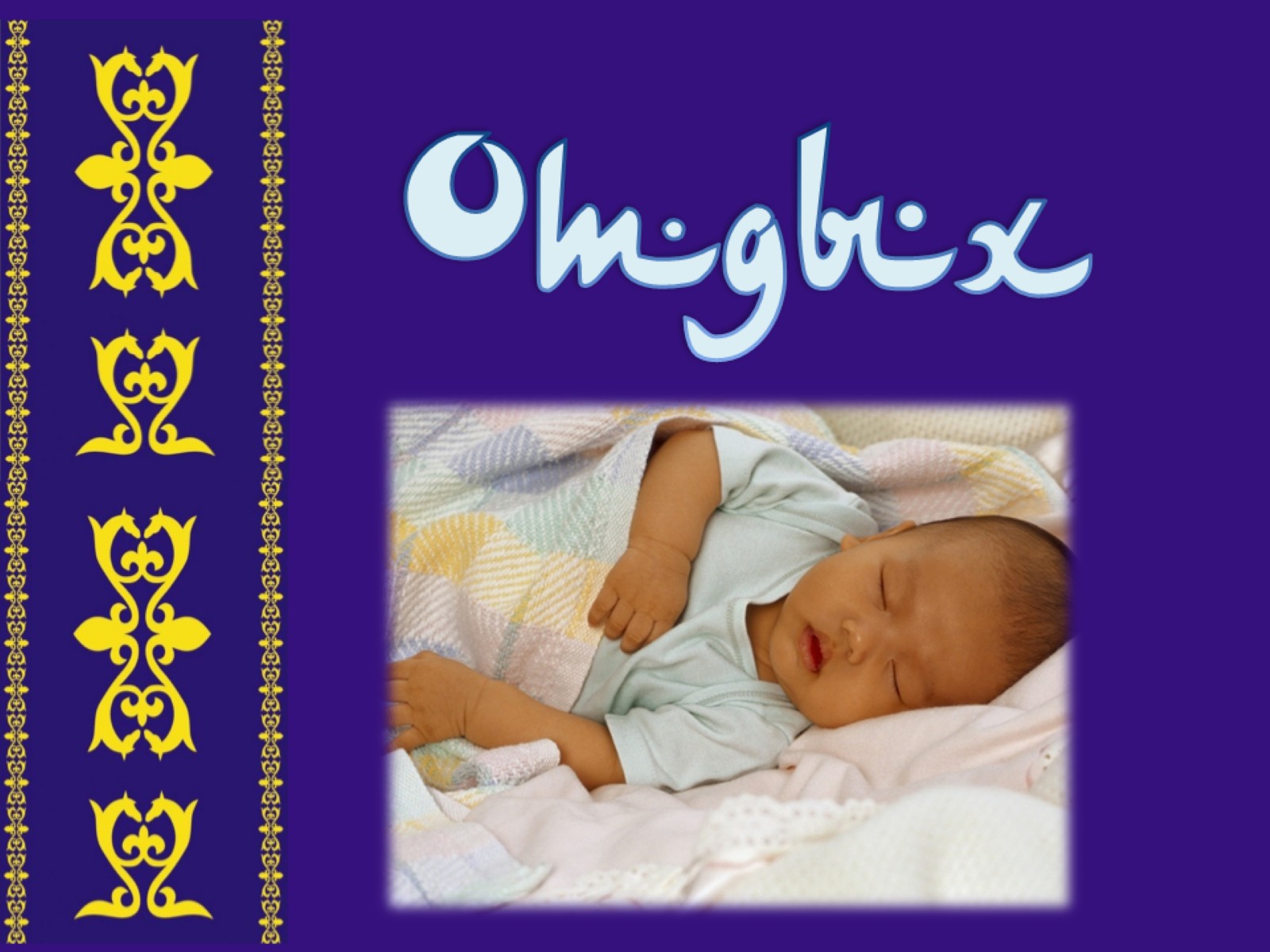 Отдых
[Speaker Notes: Отдых – какое замечательное слово!]
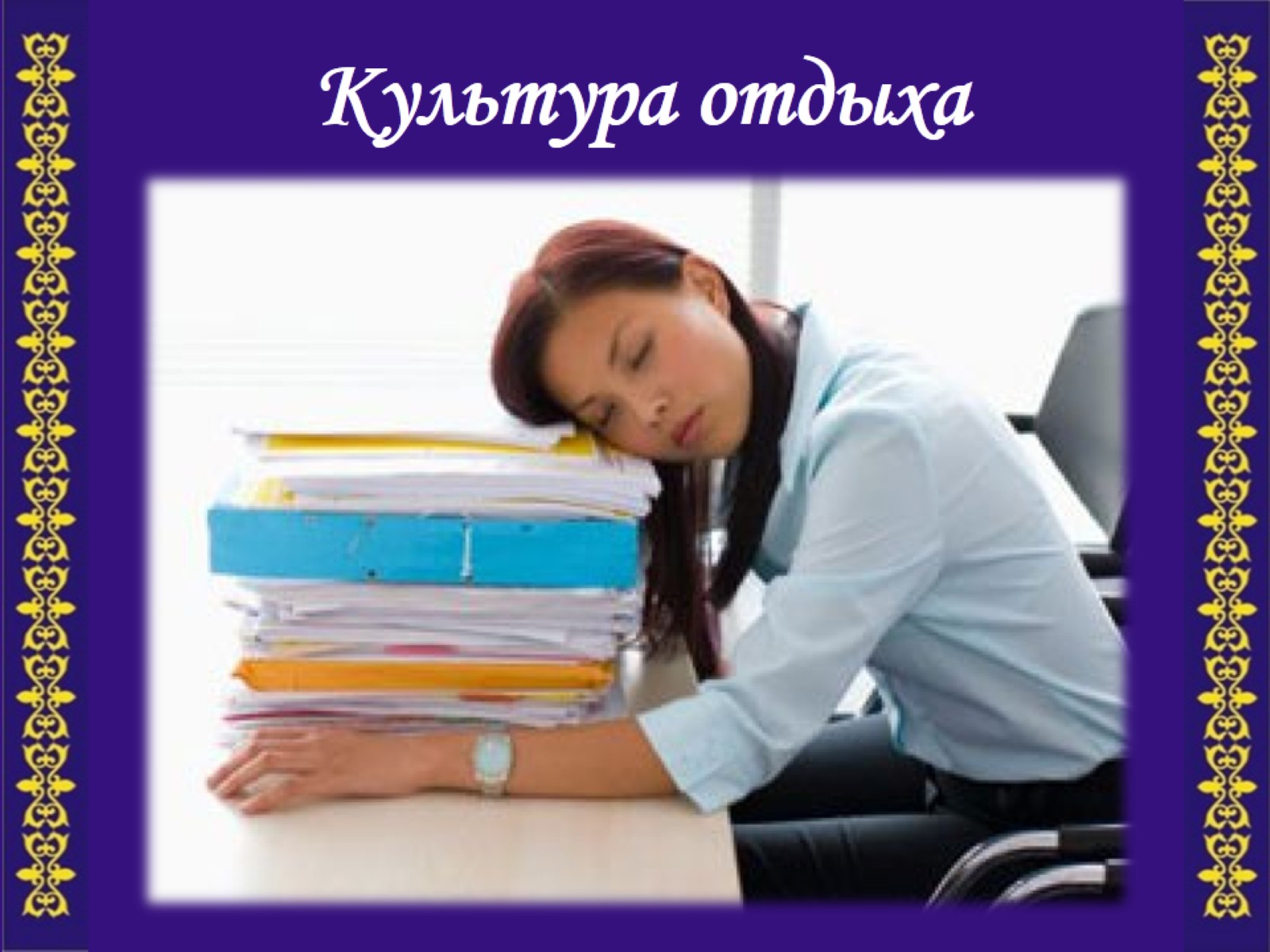 [Speaker Notes: Какие образы рождает у вас слово «отдых»? 
Уютный интерьер ресторана, кресло-качалку и домашний кинотеатр, компанию друзей или шум морского прибоя? 

К сожалению, в наше время не многим людям привита культура здорового отдыха. 
Поэтому каждый отдыхает так, как считает правильным, не спрашивая себя о том, было ли это подлинное восстановление физических и психологических сил организма или нет. 

А кто-то вообще не отдыхает. Просто работает всю жизнь. Отдых для таких людей смерти подобен. И только тогда, когда организм начинает сдаваться и на нас обрушивается серьезная болезнь, многие начинают понимать, что отдыхать необходимо. 

Обладает человек культурой отдыха или нет, можно сказать уже по тому, как он относится ко сну.]
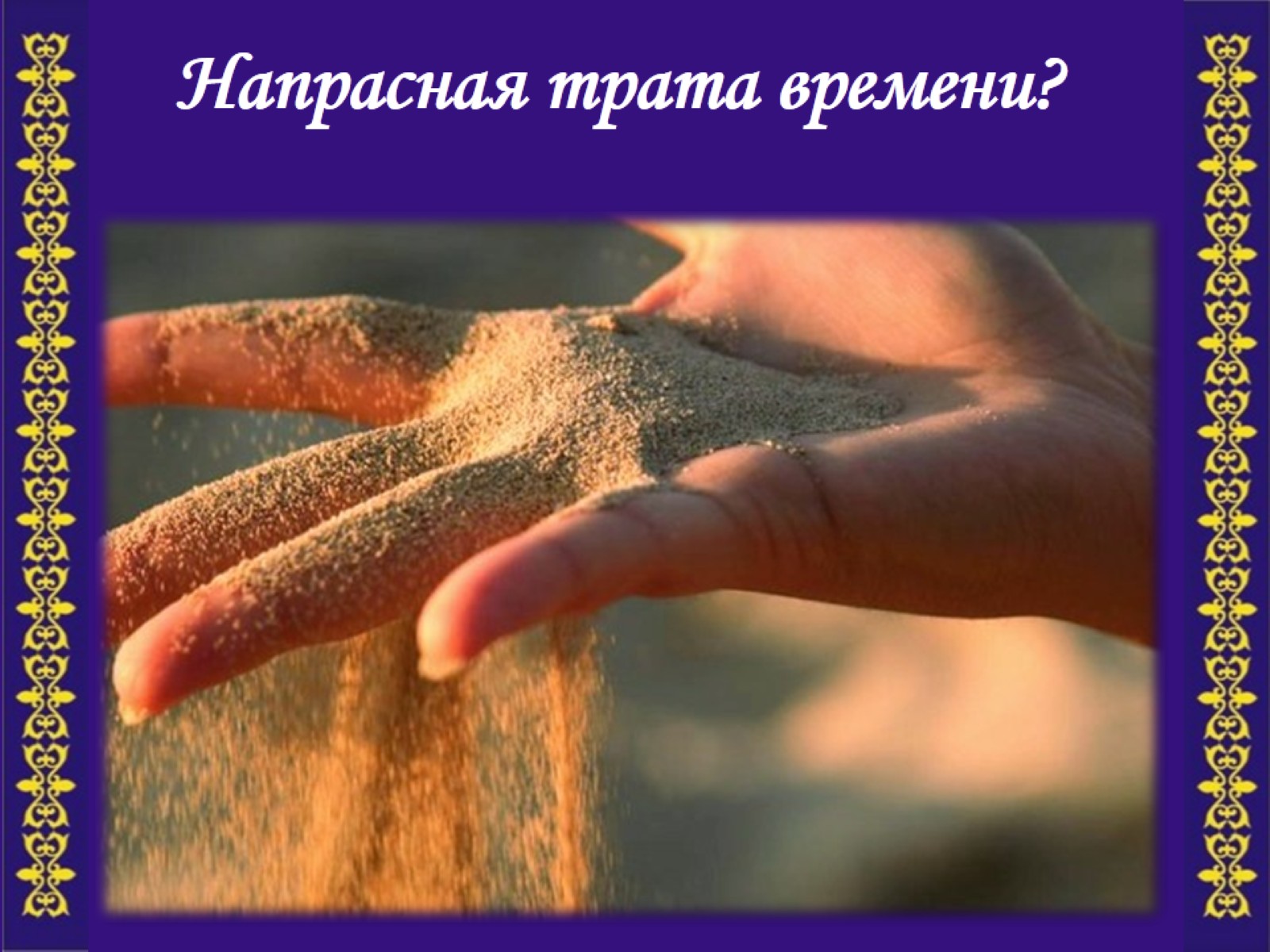 Напрасная трата времени?
[Speaker Notes: Пока мы молоды, мы часто считаем сон напрасной тратой времени. 
И чем скорее мы  сможем проснуться, тем лучше. Люди очень неохотно расстаются со своими делами и развлечениями. 
Работа и семья влекут к себе. 
Конечно, потратить третью часть жизни на сон, когда ты молод и полон сил, кажется, крайне расточительным.]
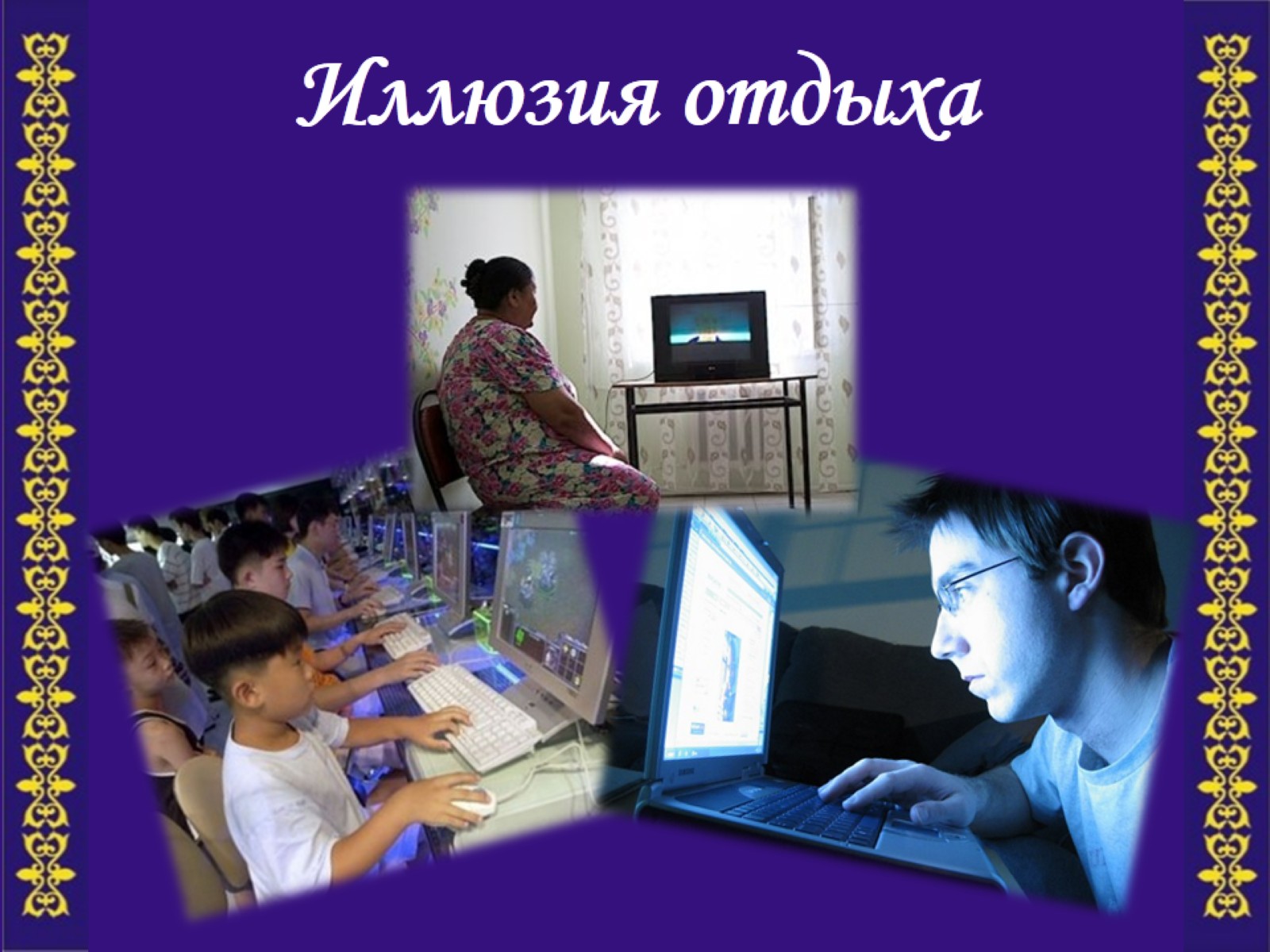 Иллюзия отдыха
[Speaker Notes: Плюс ко всему интернет и телевидение захватывают нас. Иногда, на целую ночь. Но это только иллюзия отдыха – мираж.]
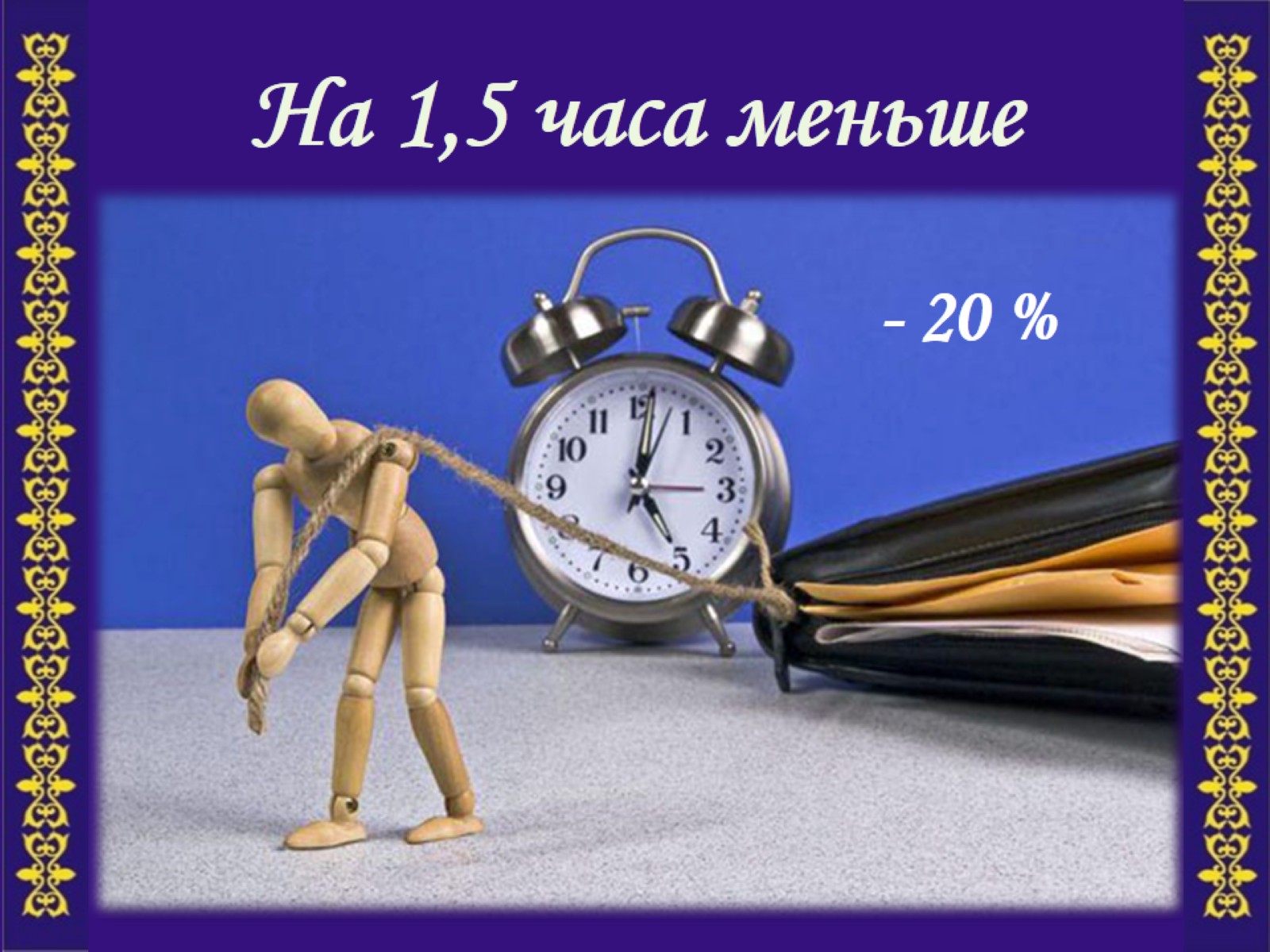 На 1,5 часа меньше
[Speaker Notes: Статистика свидетельствует, 
что за последние несколько десятилетий взрослое население развитых стран сократило среднюю продолжительность сна на 20%. 

Это значит, что мы спим на 1,5 часа меньше, чем спали наши деды и отцы.]
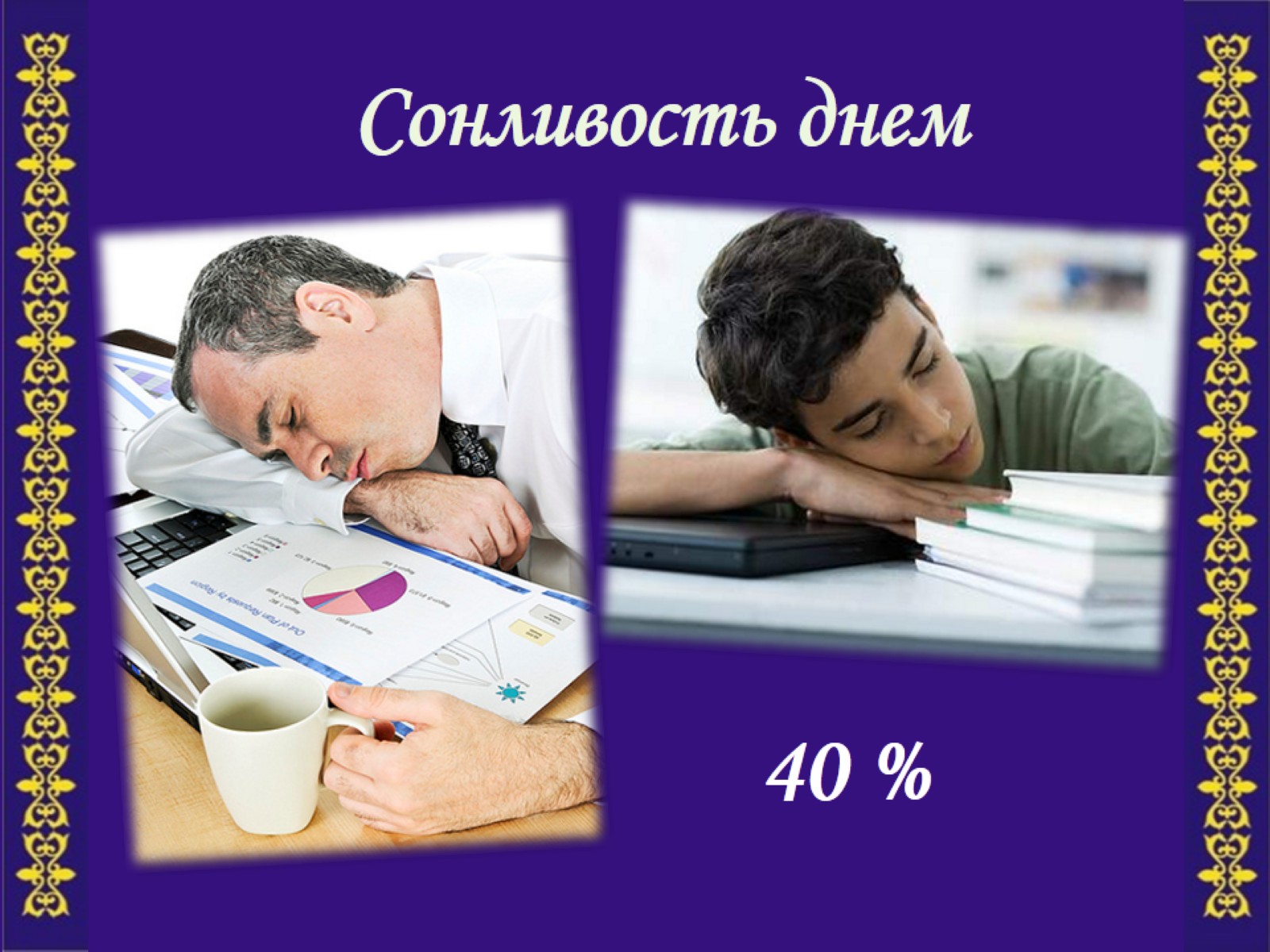 Сонливость днем
[Speaker Notes: И как результат - 40% населения в этих странах испытывает усталость и утомление на протяжении всего дня.  Периодически они ощущают настолько сильную сонливость  и упадок  сил, что это мешает им выполнять их обязанности. Подобная картина наблюдается и у нас.]
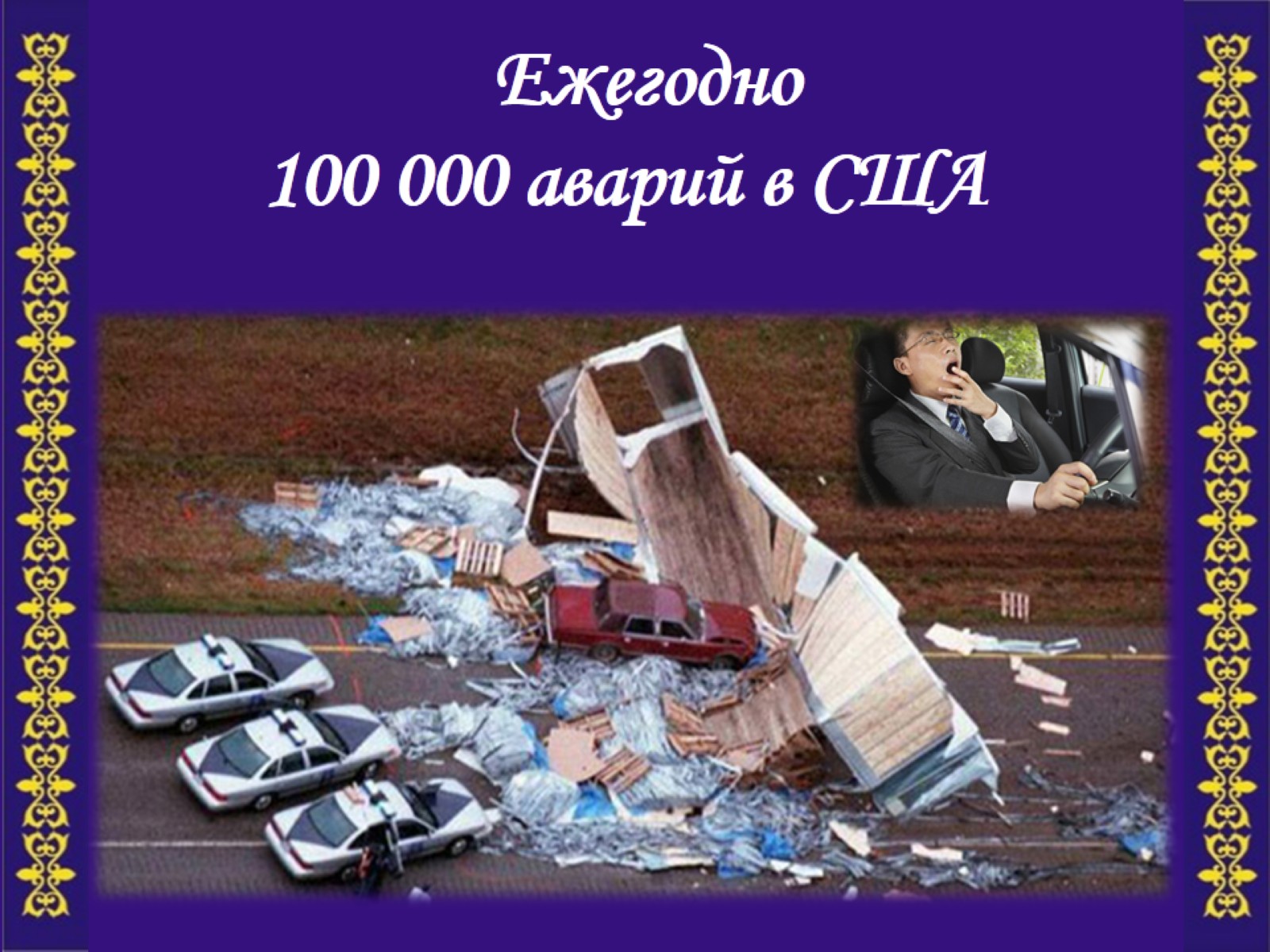 [Speaker Notes: Самые опасные последствия недосыпания – автокатастрофы. Только в США случается более 100 тысяч автомобильных аварий ежегодно! Часто это результат того, что за рулем находились уставшие сонные водители!]
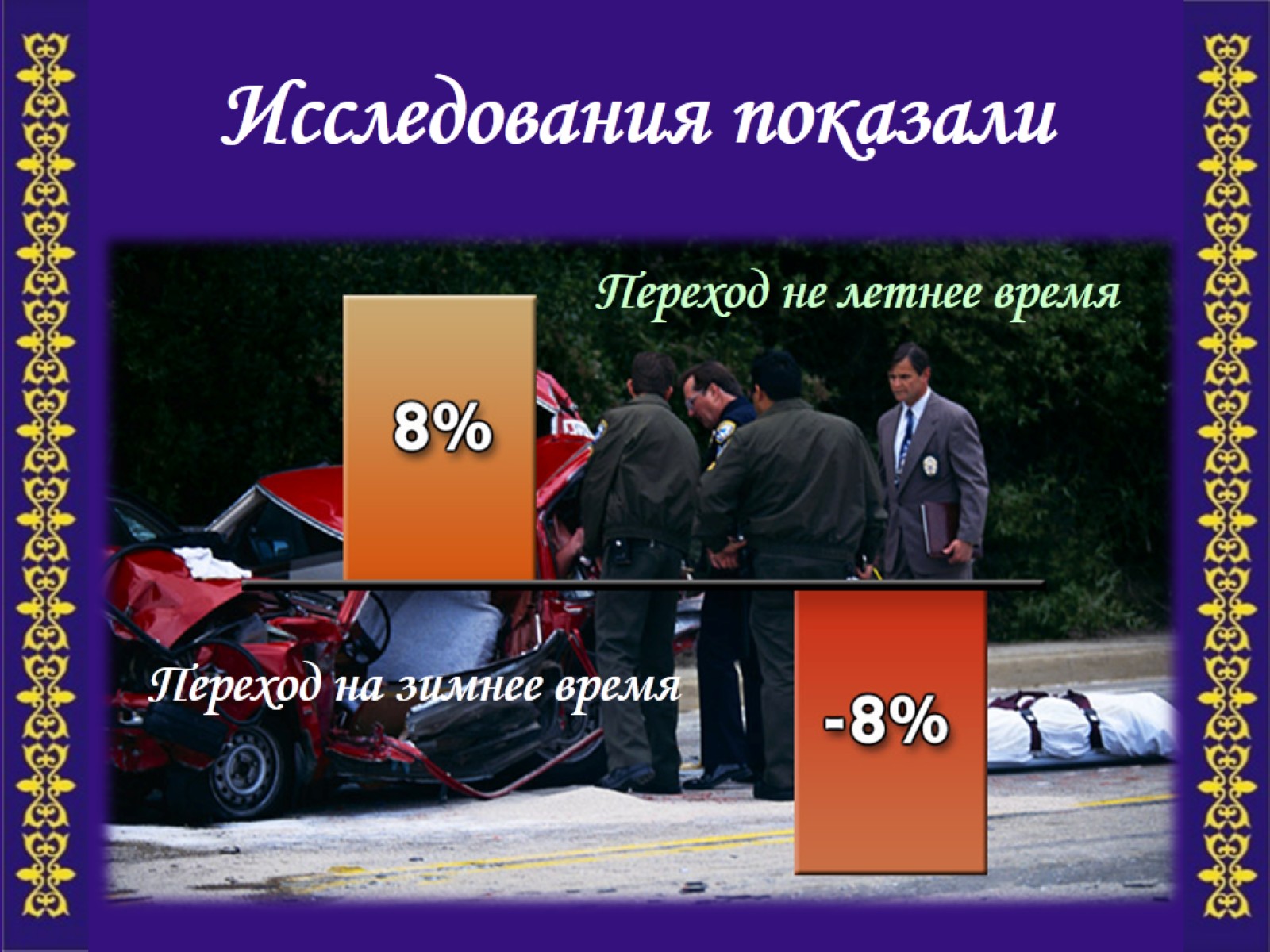 Исследования показали
[Speaker Notes: Еще один факт об усталости - исследования  в Канаде показали, что количество аварий автотранспорта увеличиваются на 8% в течение первых 24 часов, с момента, когда страна переходит на летнее время. Как вы знаете, при переходе на летнее время  один час сна теряется. 
И почти на такое же количество число аварий уменьшается при переходе  на зимнее время осенью, когда есть возможность отдыхать на один час больше.]
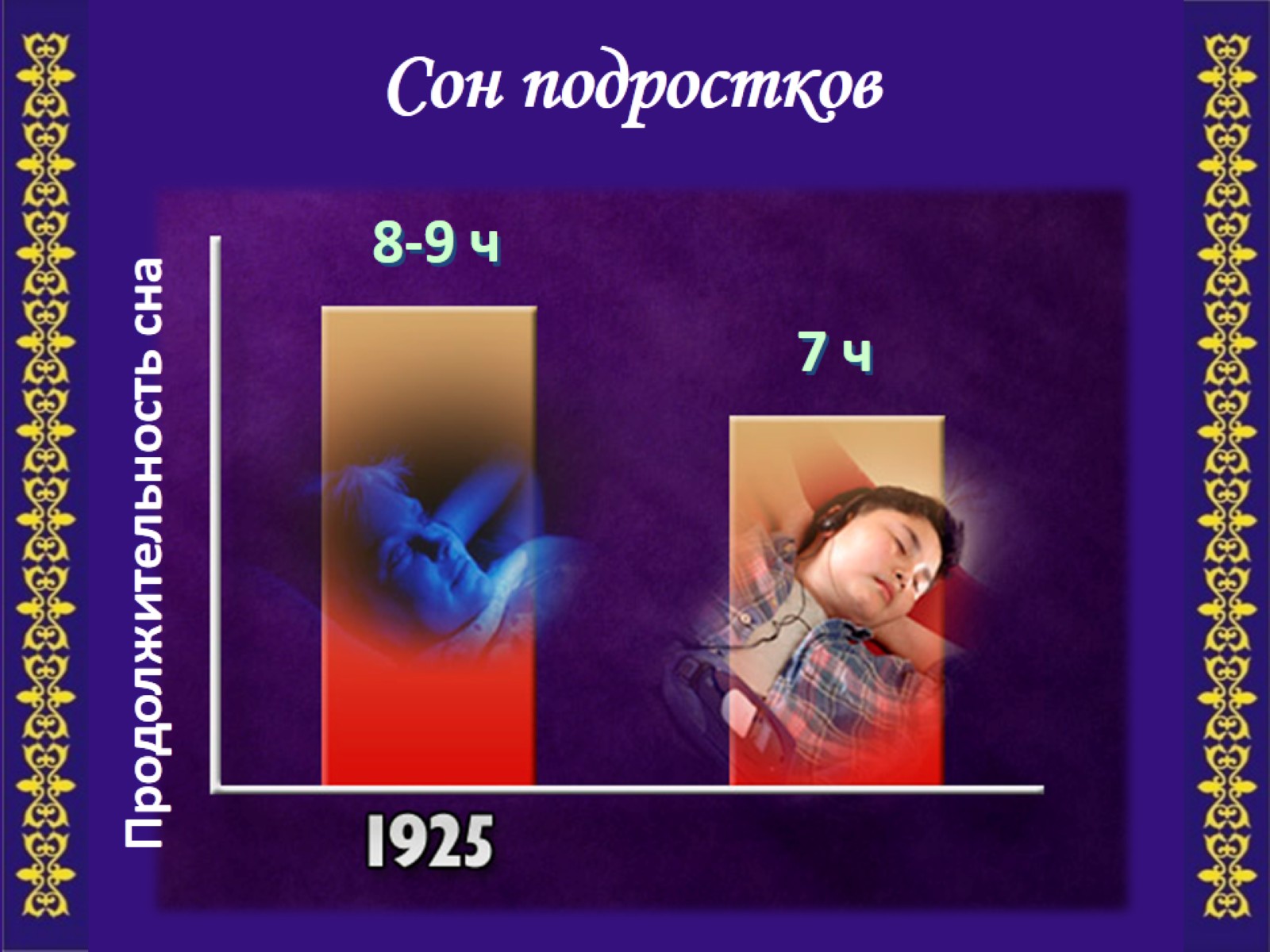 Сон подростков
[Speaker Notes: Тревожит также резкое уменьшение времени сна подростков. 
До 1925 года они спали 8-9 часов каждую ночь.
Сегодня, время их сна снизилось до 7 часов и меньше. И это тогда, когда организм подростка требует больше часов сна, чем организм ребенка. 

В одном из исследований, проведенном не так давно, 60%  подростков (в возрасте до 18 лет) жаловались на утомление на протяжении дня, а 15% признались, что регулярно опаздывают в школу по утрам! 

Почему мы говорим об этом? Почему проводятся исследования?
Мы сможем ответить себе на этот вопрос, если ответим на другой вопрос – для чего нужен сон?]
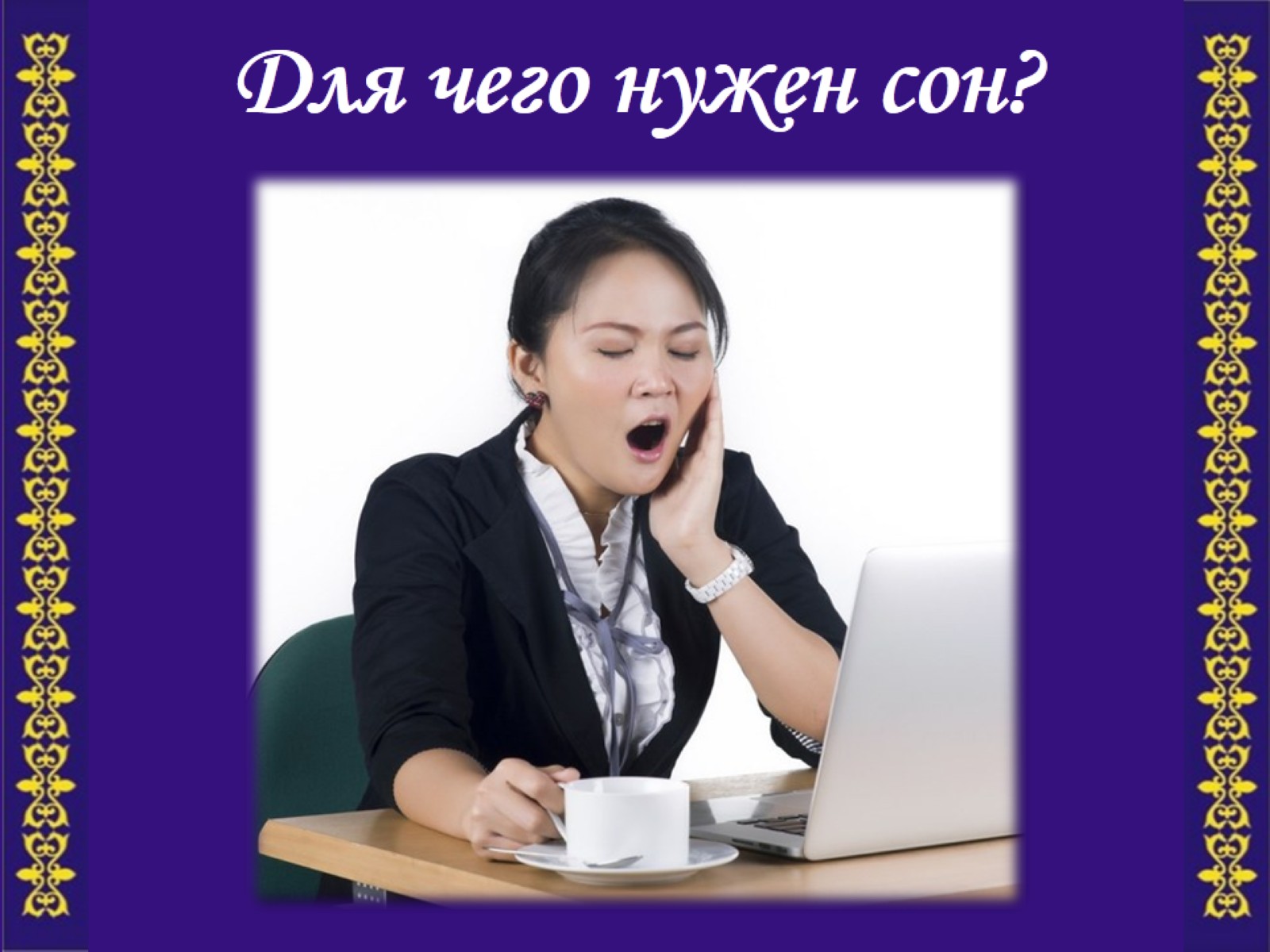 Для чего нужен сон?
[Speaker Notes: Для чего же нужен сон? 

Медики говорят, что отнять у себя сон равносильно тому, что забрать у себя еду.

Если мы ежедневно снижаем количество калорий употребляемых в пищу, то постепенно придем к истощению. Тот же процесс происходит, если мы не досыпаем – часы потерянного сна постепенно накапливаются, истощая организм.]
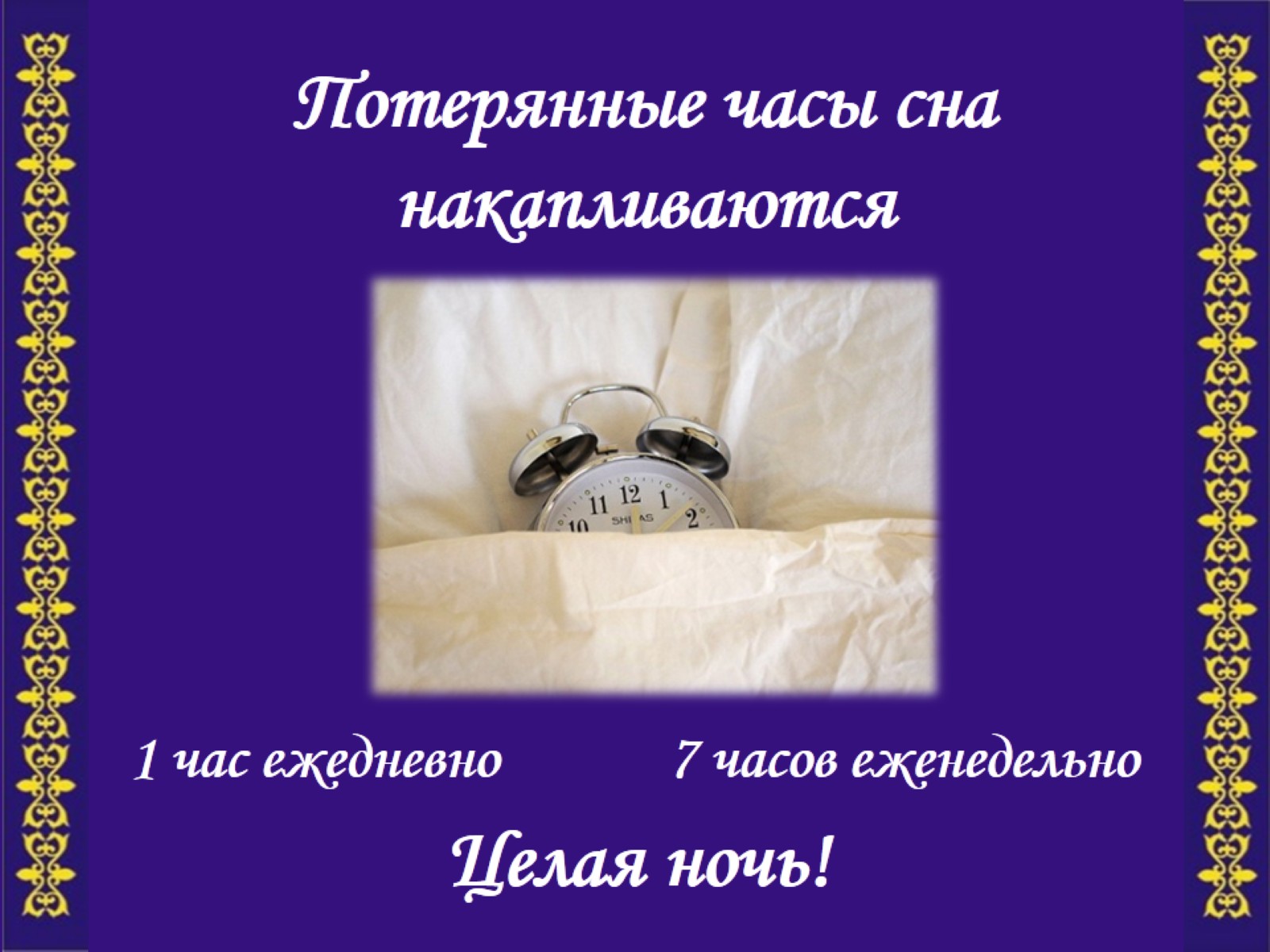 [Speaker Notes: Если вы теряете 1 час сна каждую ночь. То за неделю вы недоспите целую ночь.]
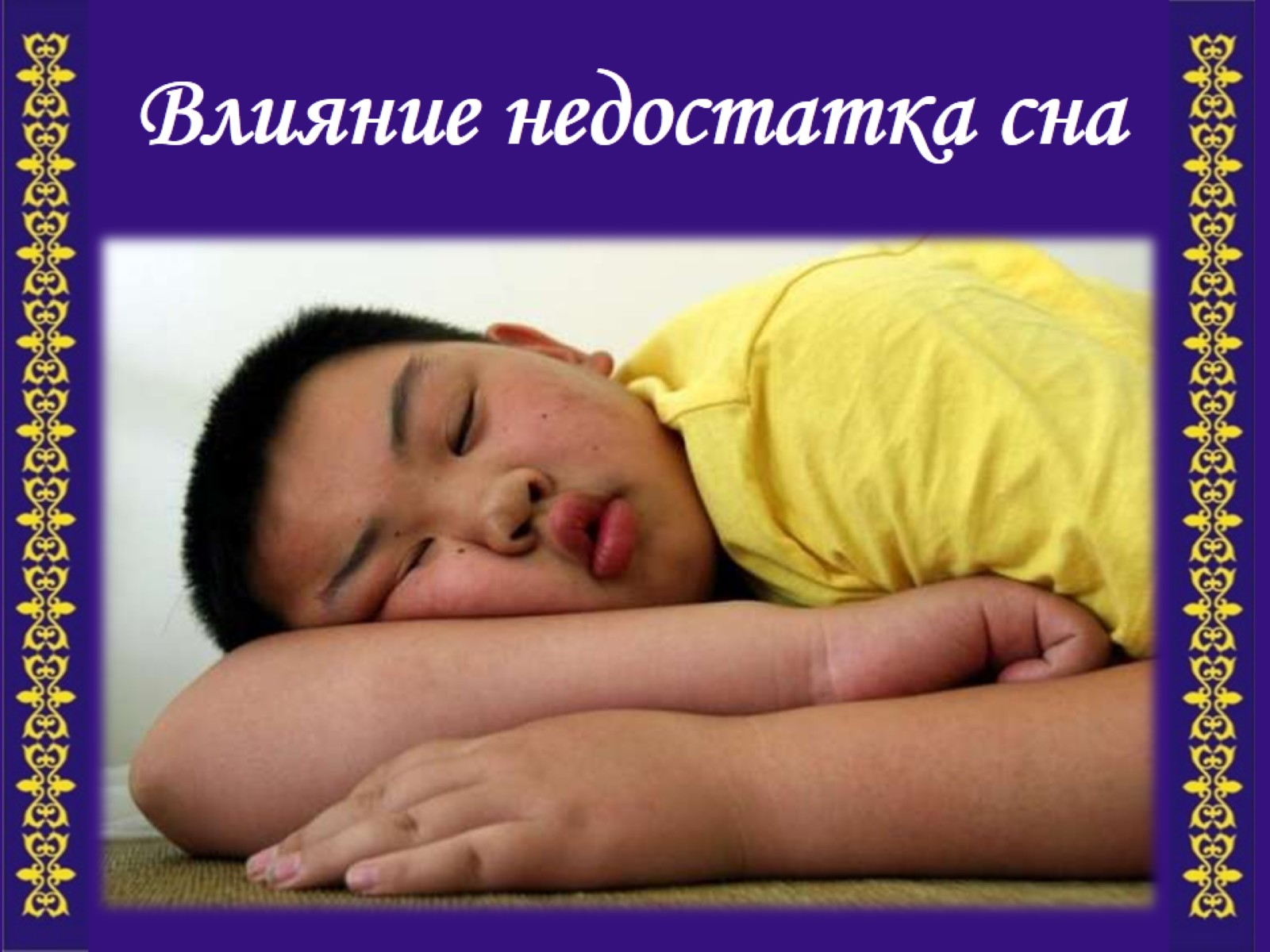 [Speaker Notes: Вот так многие и живут. 
Один час недоспать сегодня, один – завтра, один – послезавтра. Кажется, совсем немного. 
Когда же начинаются подсчеты, то многие люди испытывают шок. За год можно недоспать свыше 300 часов. 

«Ну и что?» - скажете вы. 

Проблема заключается в том, что в случае недосыпания нашему организму грозят крайне неприятные последствия. 
Врачи утверждают, что дефицит сна  значительно снижает физические и умственные способности человека.]
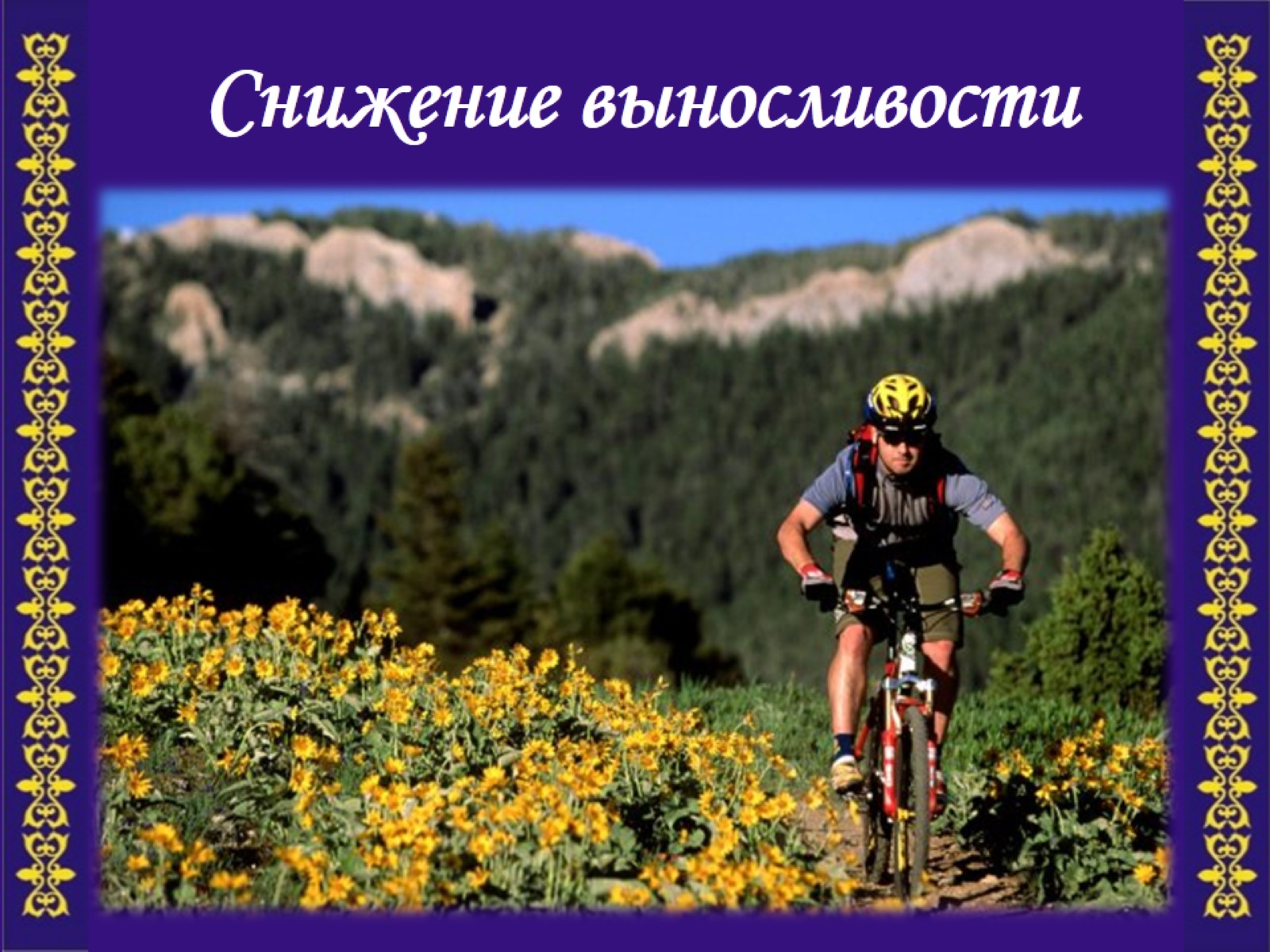 Снижение выносливости
[Speaker Notes: Например, исследования  французских велосипедистов показали, что те из них, кто терял по 3 часа сна еженедельно, утомляются значительно быстрее, чем те, кто спит нормальное количество времени.]
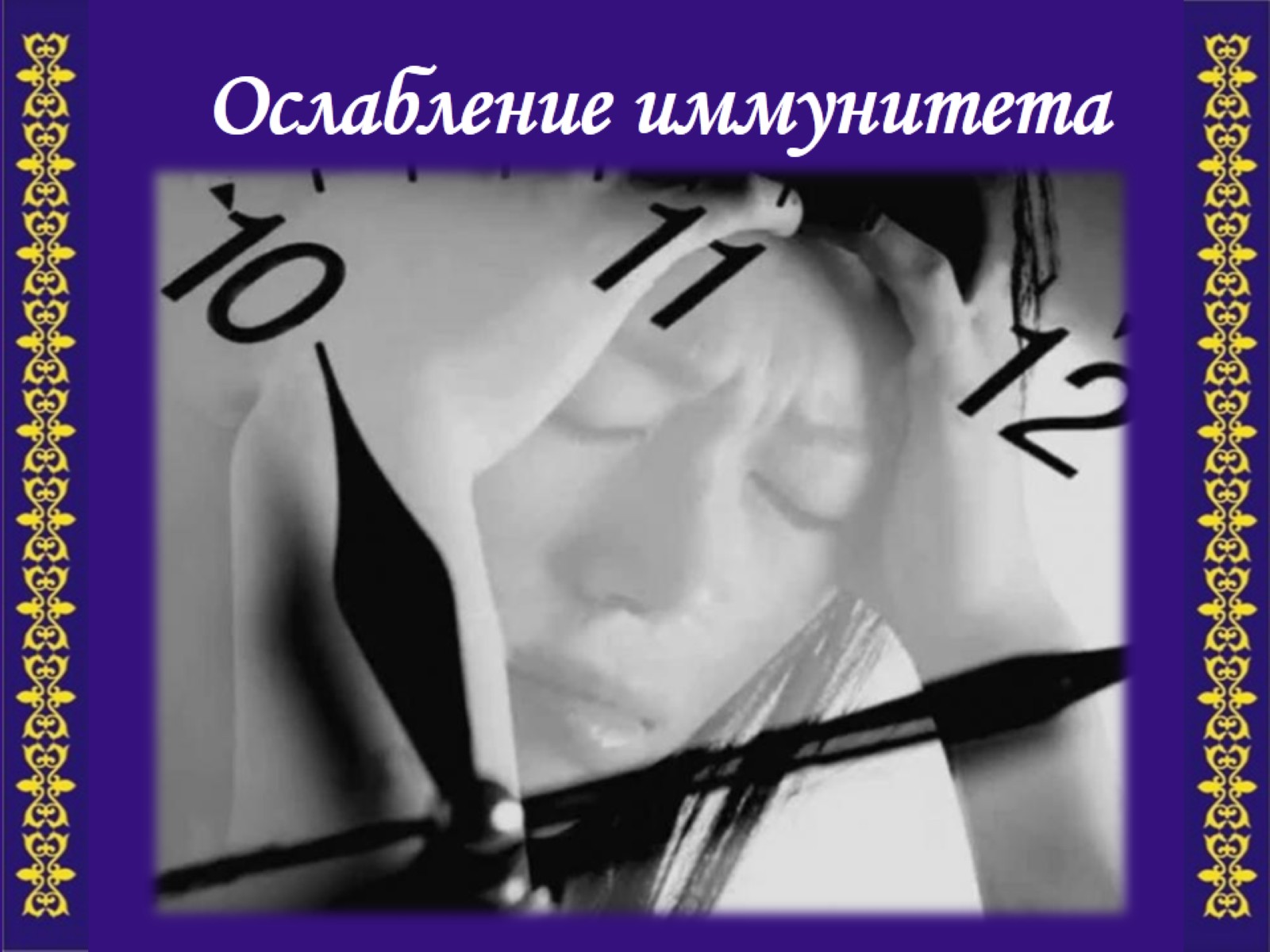 Ослабление иммунитета
[Speaker Notes: Ученые предупреждают, что даже небольшое количество утраченных часов сна ослабляет иммунную систему и делают нас более восприимчивыми к инфекциям, заболеваниям обмена веществ, и такому грозному заболеванию как рак.]
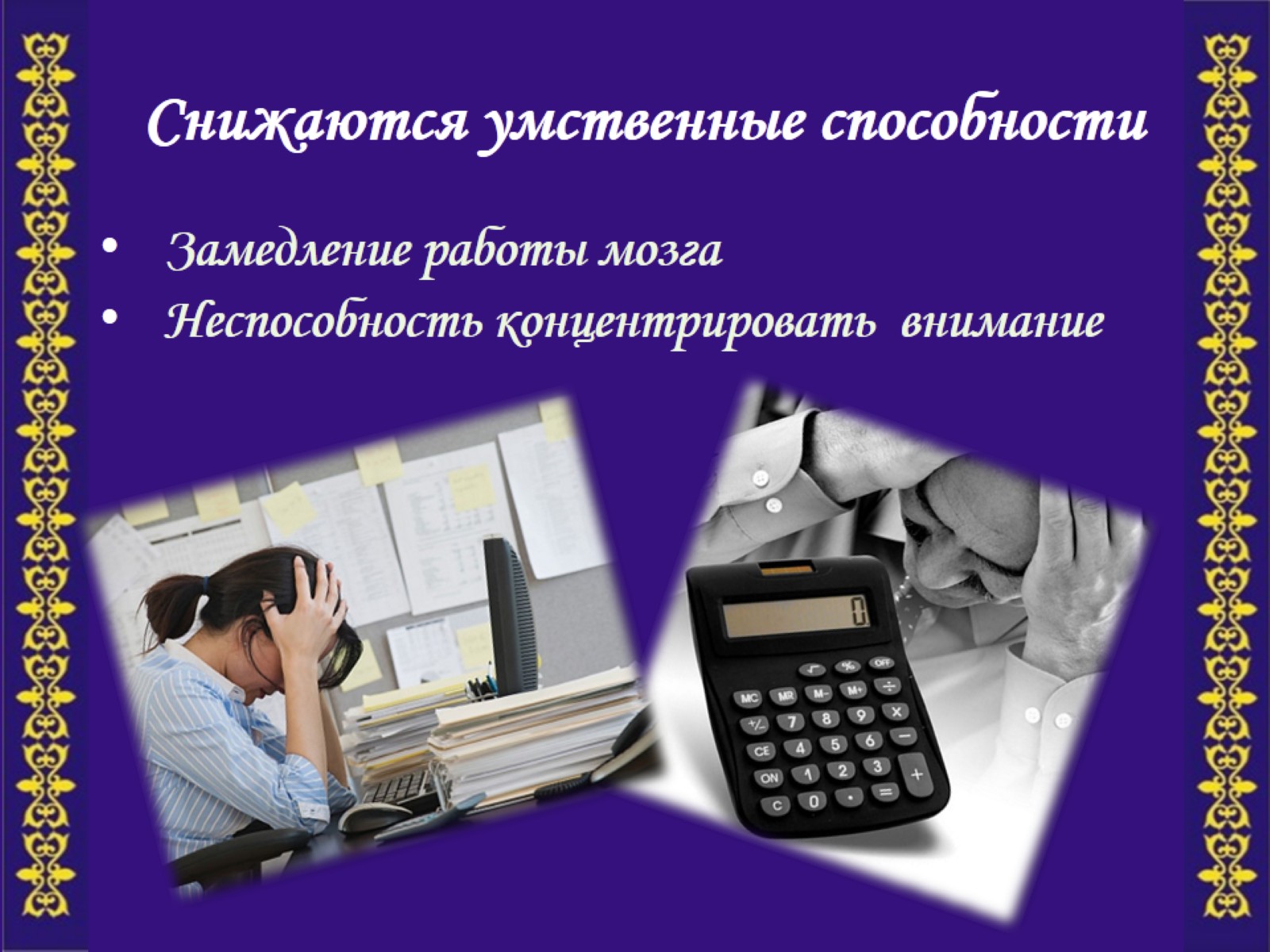 Снижаются умственные способности
[Speaker Notes: Недосыпание снижает умственные способности и эффективность в работе. 
На протяжении 10 лет исследования этого вопроса обнаружено, что для недосыпающих людей характерно замедление мышления, неспособность сконцентрироваться. 
Недосыпающие люди часто пропускают важную информацию. Такая невнимательность может стать роковой. 
Например, водитель может вовремя не заметить перебегающего дорогу ребенка.
А утомленный бухгалтер пропускает важную цифру в строчке.]
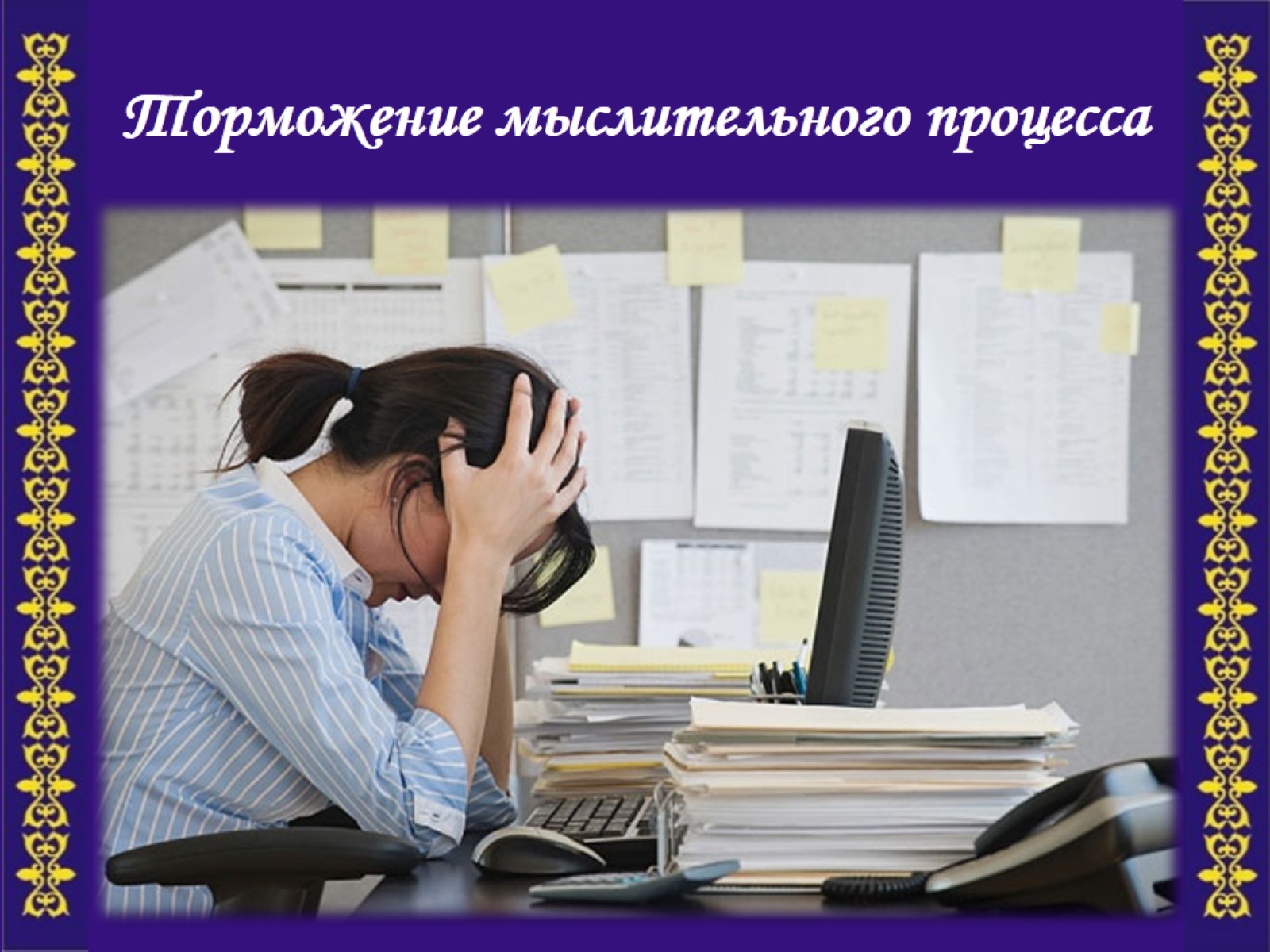 Торможение мыслительного процесса
[Speaker Notes: К сожалению, только тогда, когда совершаешь какую-нибудь серьезную ошибку, то начинаешь осознавать на сколько сильно ты утомлен. 
Наш интеллектуальный потенциал перестает работать на нас. Мы теряем способность адекватно реагировать на всевозможные проблемы. 
И как результат, качество всего того, что мы делаем снижается.]
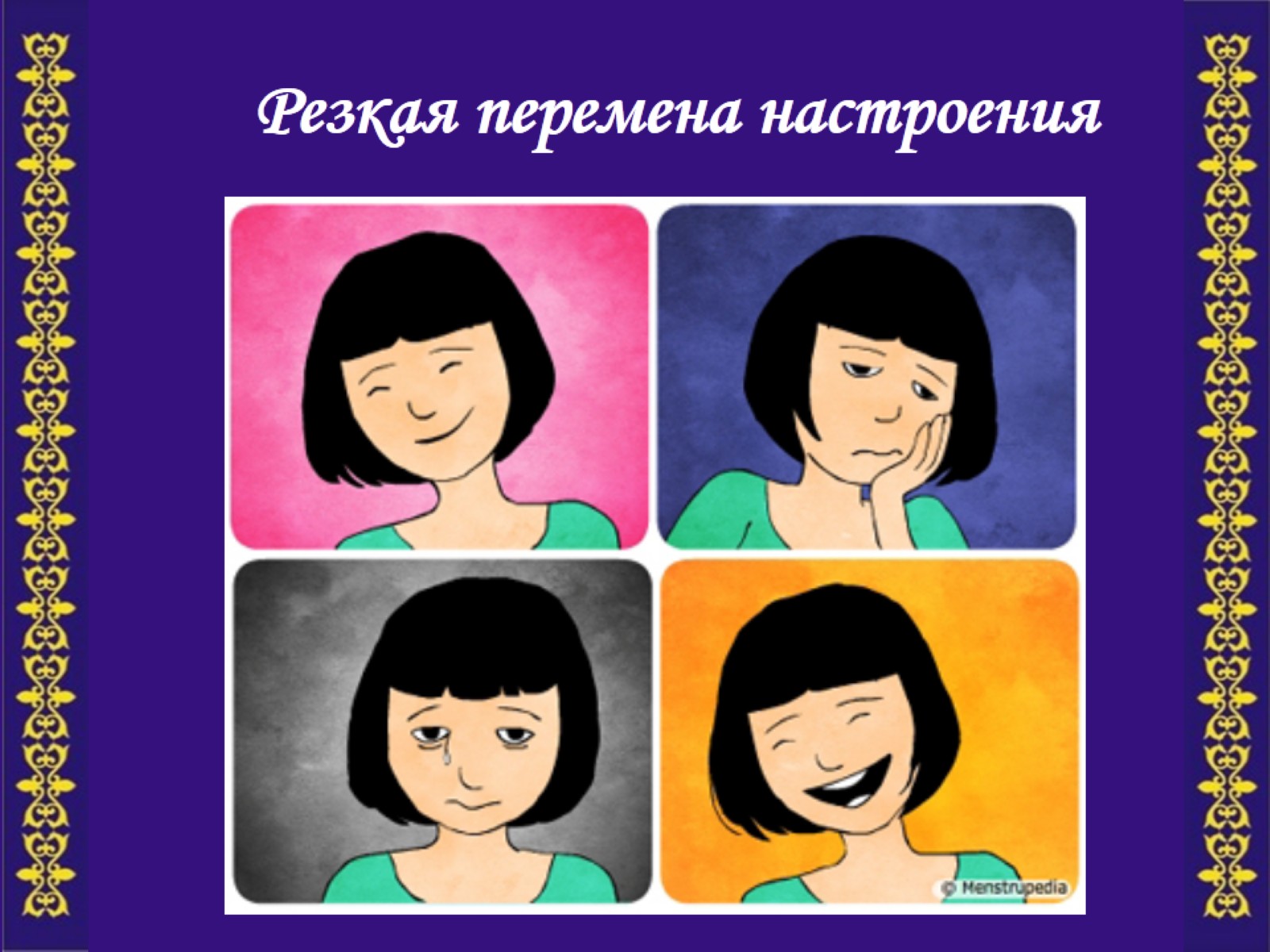 Резкая перемена настроения
[Speaker Notes: Недостаток сна влияет на психологический настрой. Не выспавшийся человек  не только быстро утомляется и теряет силы, но он так же имеет большую склонность к появлению депрессии или вспышкам раздражения.]
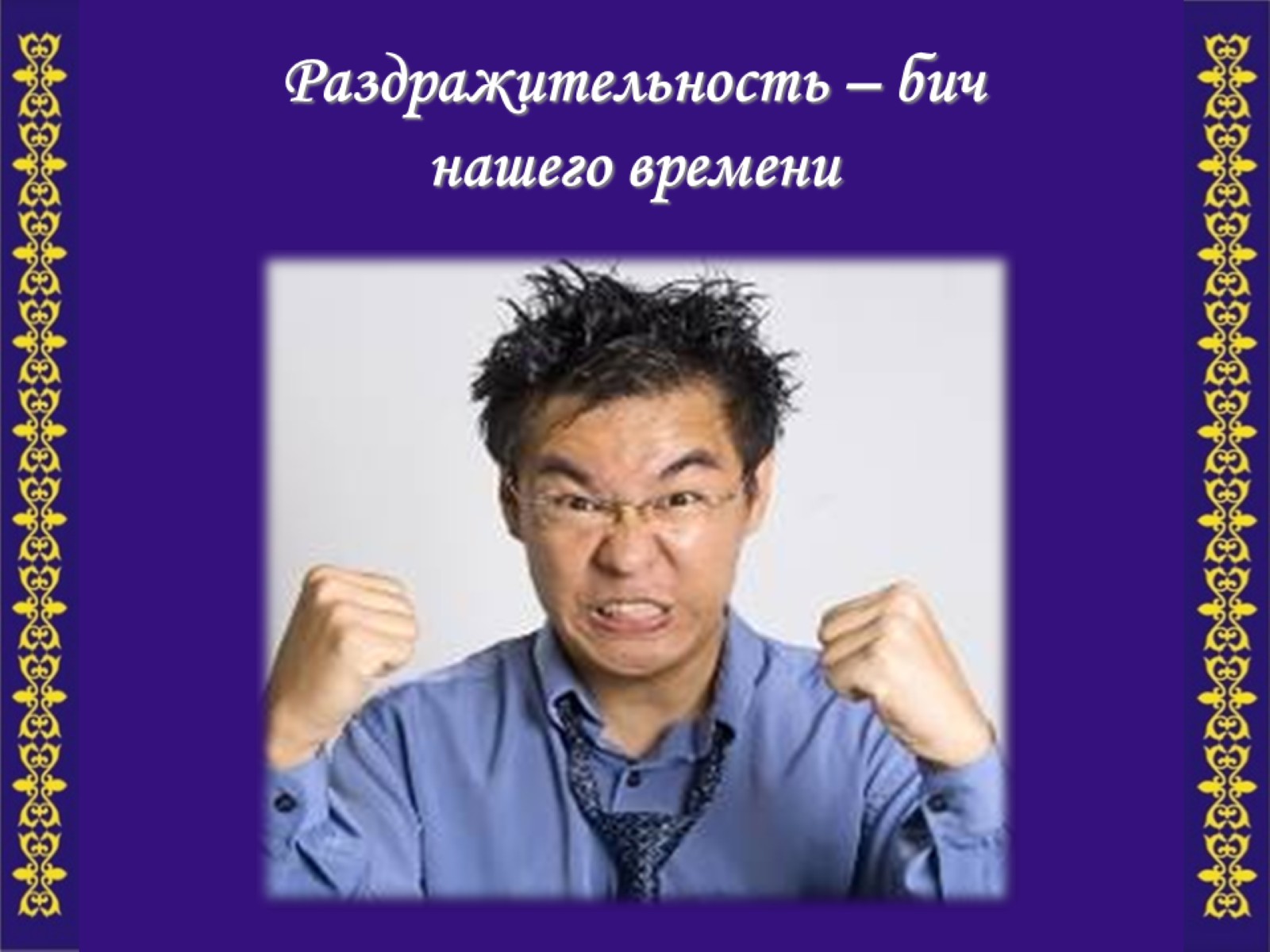 Раздражительность – бич нашего времени
[Speaker Notes: Раздражительность – бич нашего времени. Раздраженный человек способен негативно влиять на окружающих.
Недостаток сна уменьшает в людях способность радоваться  чему-либо, близким друзьям или обычным повседневным занятиям. Такие люди часто отдаляются от других,  и их раздражительность со временем  значительно возрастает. [3]]
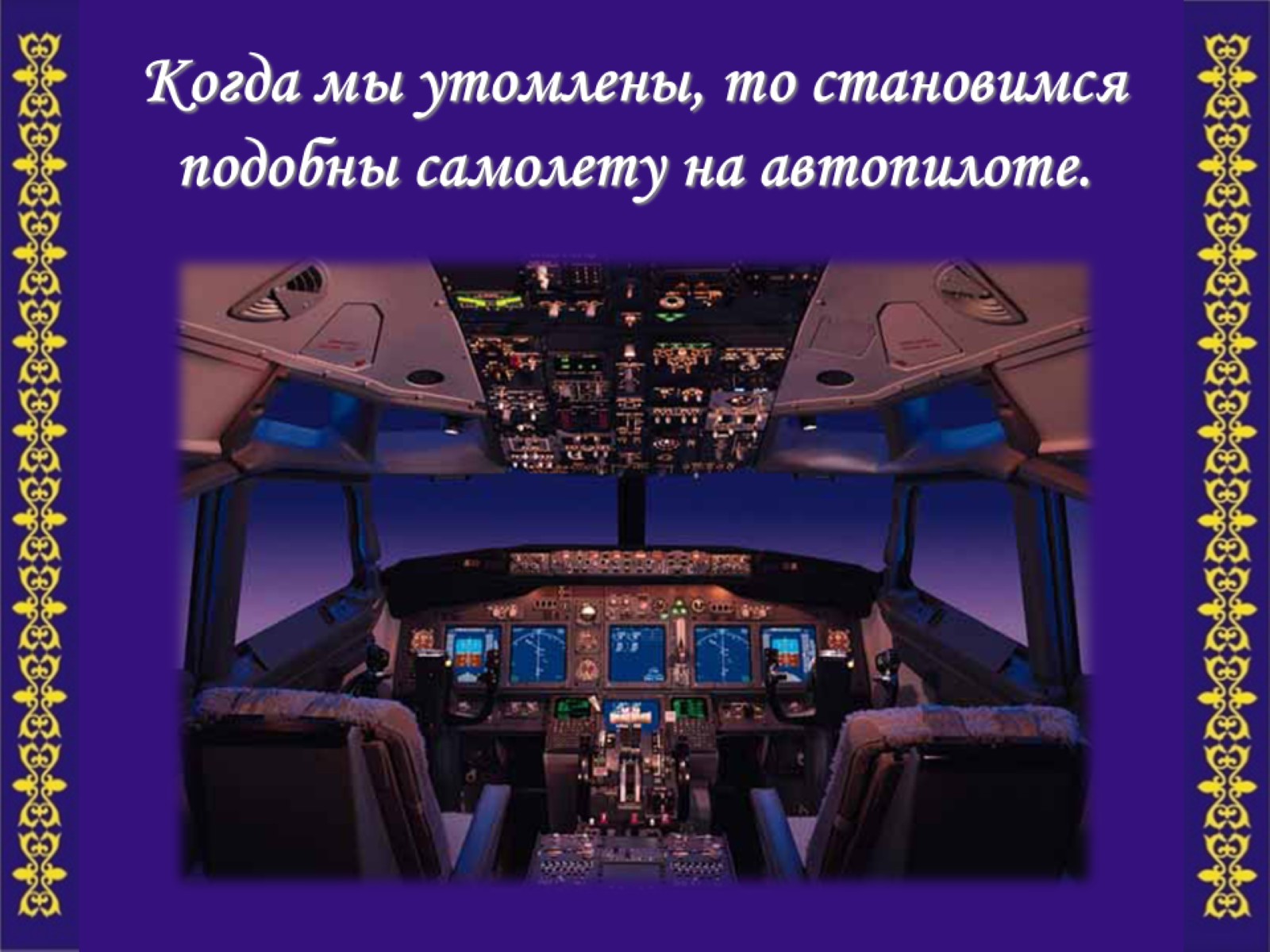 Когда мы утомлены, то становимся подобны самолету на автопилоте.
[Speaker Notes: Когда мы сильно утомлены, мы становимся подобными самолету на автопилоте.]
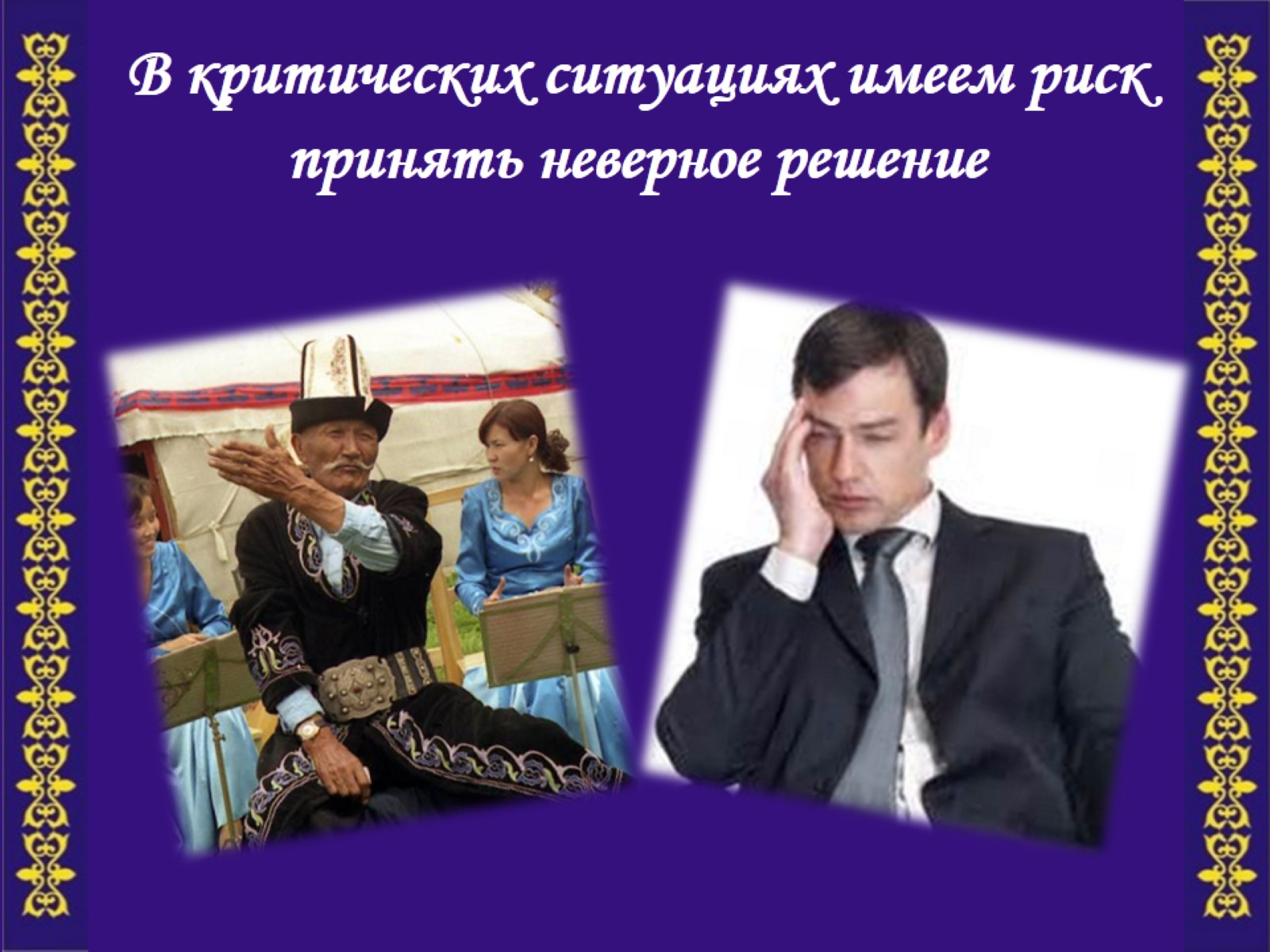 В критических ситуациях имеем риск принять неверное решение
[Speaker Notes: Как правило, мы справляемся с таким состоянием в постоянном ритме жизни.
Но, когда возникает необходимость принять верное решение в более критических ситуациях, тогда существует риск сделать большую ошибку из-за утомления.]
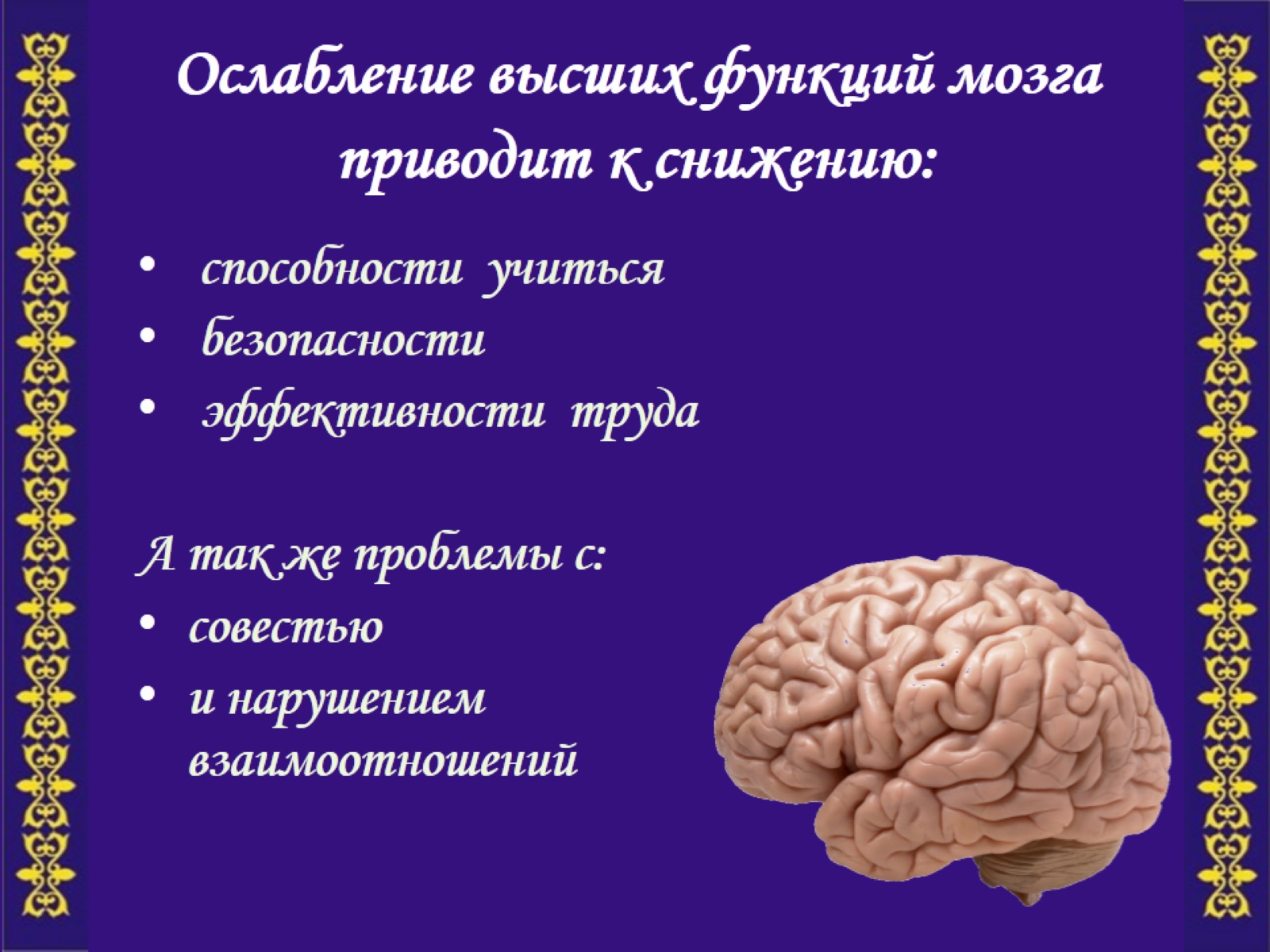 Ослабление высших функций мозга приводит к снижению:
[Speaker Notes: Мы говорили о способностях и возможностях, которые снижаются.

А как же такие категории как совесть и отношения?
Эти категории нашей духовной жизни так же разрушаются.]
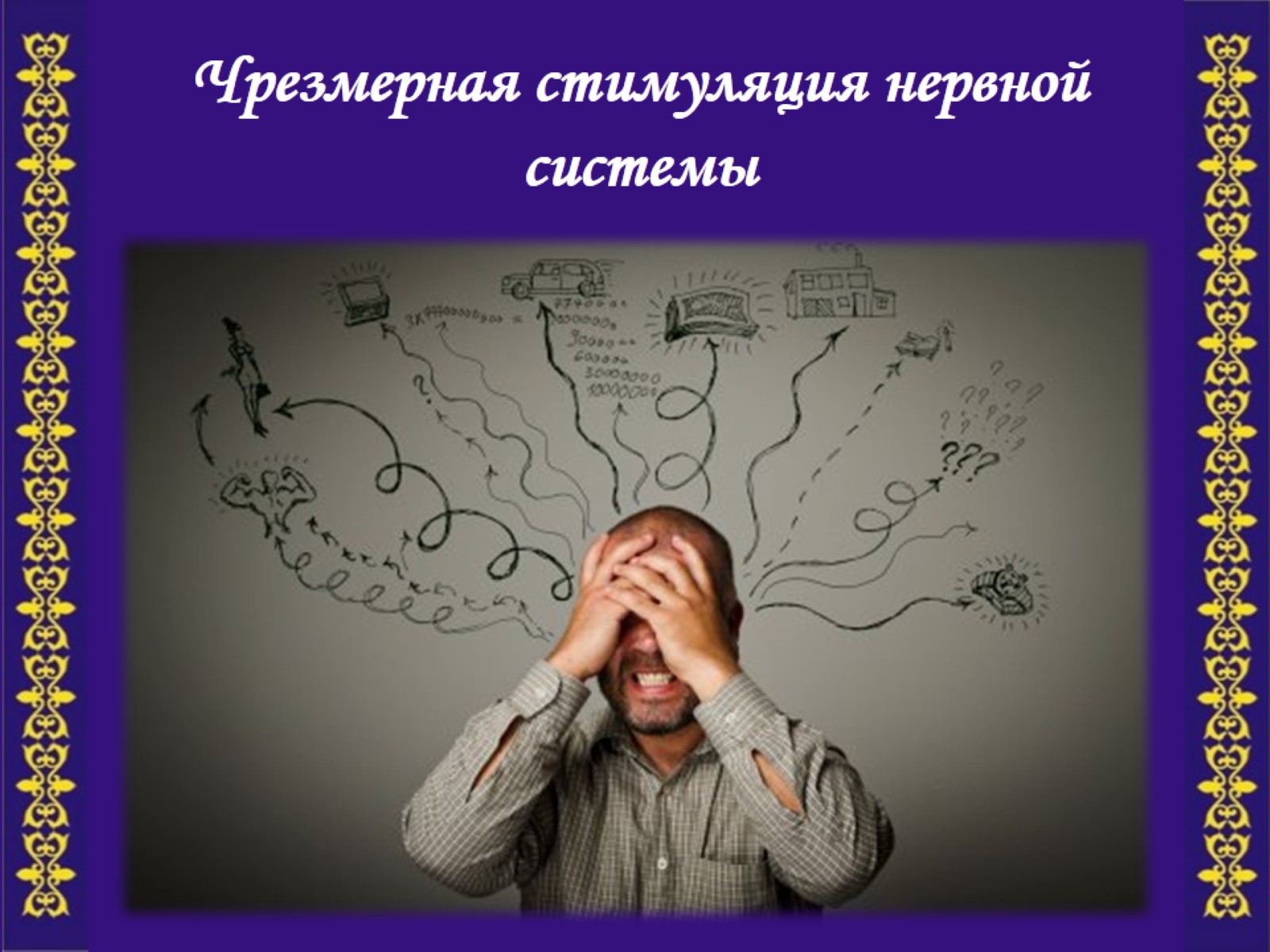 Чрезмерная стимуляция нервной системы
[Speaker Notes: Постоянное нахождение в состоянии крайнего возбуждения чрезмерно стимулирует нервную систему. 
В таком состоянии люди скандалят, обзывают и унижают друг друга, ищут дорогостоящих развлечений. 

Для них главное – быть на пределе. К несчастью, последствия такого образа жизни бывают роковыми.]
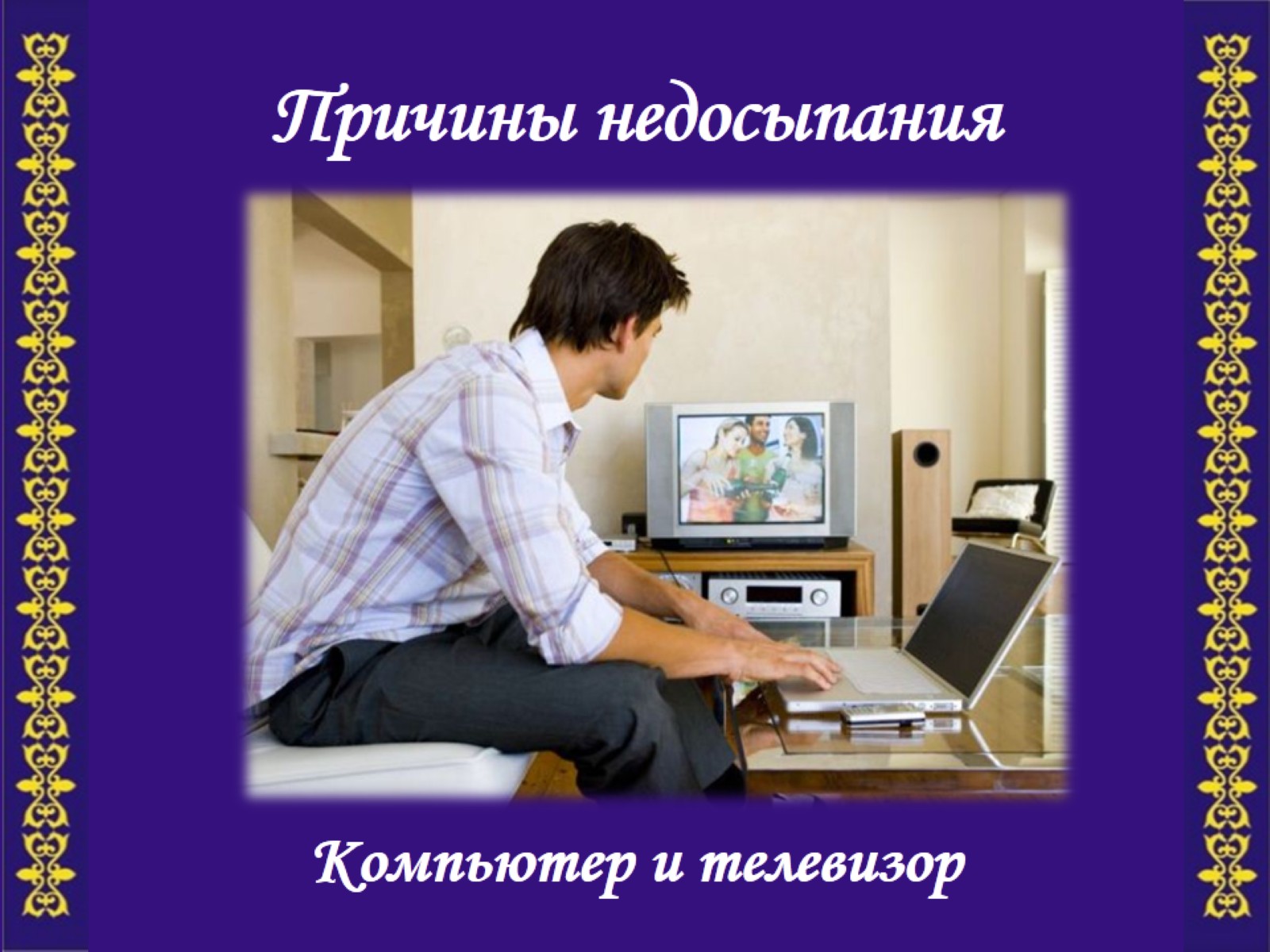 Причины недосыпания
[Speaker Notes: Каковы самые частые причины недосыпания у современных людей?

Компьютер и телевизор]
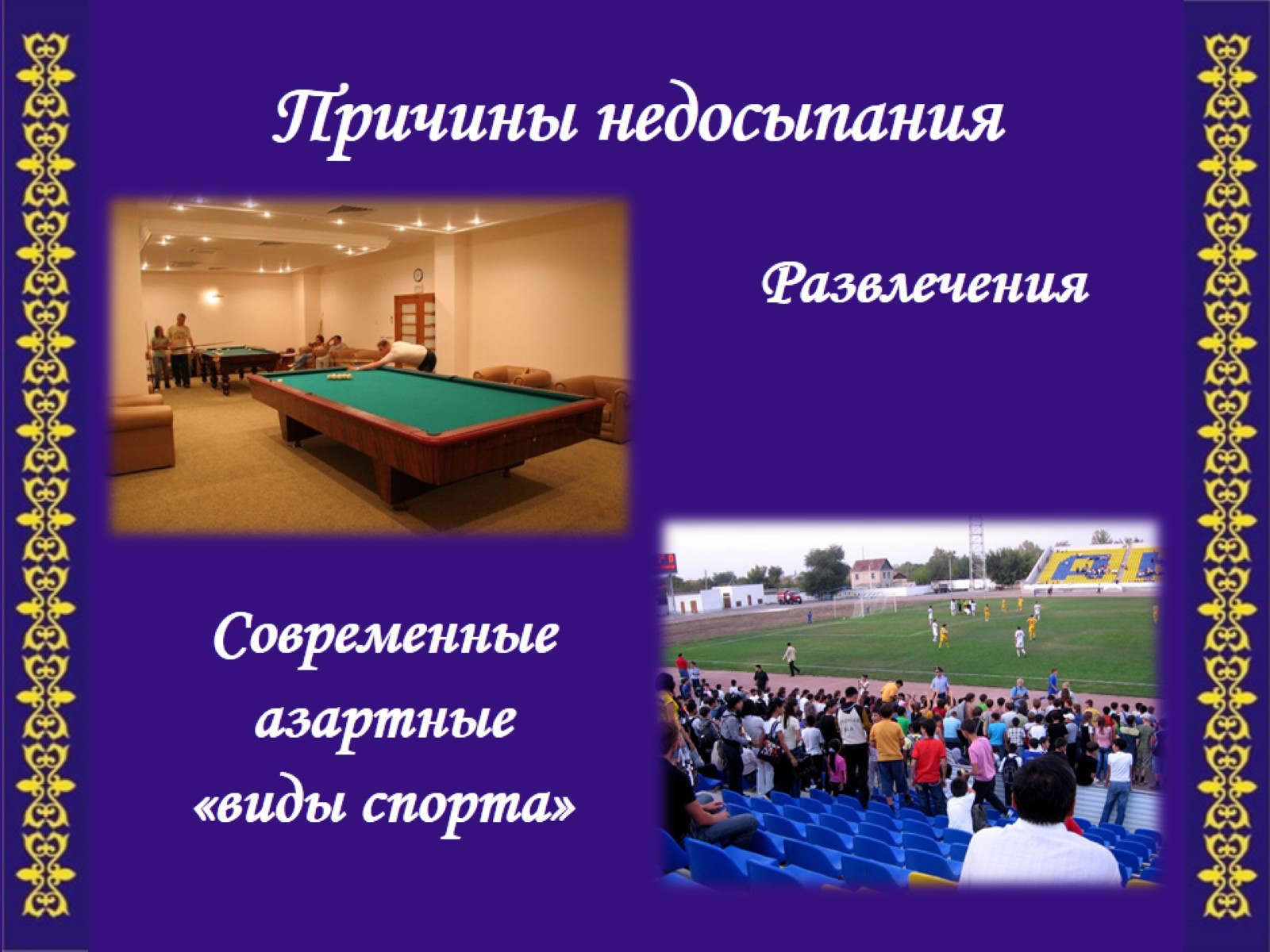 Причины недосыпания
[Speaker Notes: Современные азартные виды спорта и развлечения.]
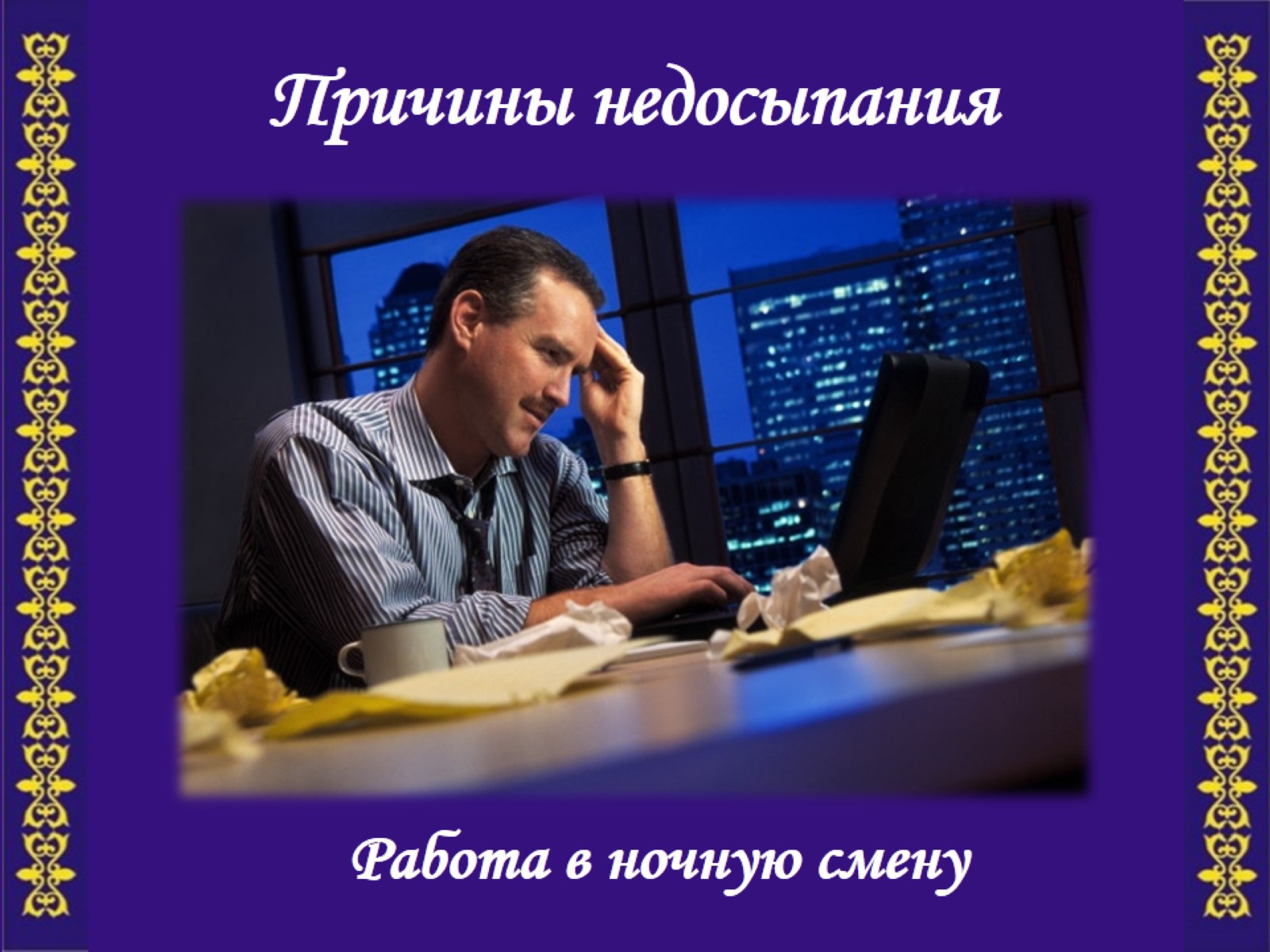 Причины недосыпания
[Speaker Notes: Работа в ночную смену.]
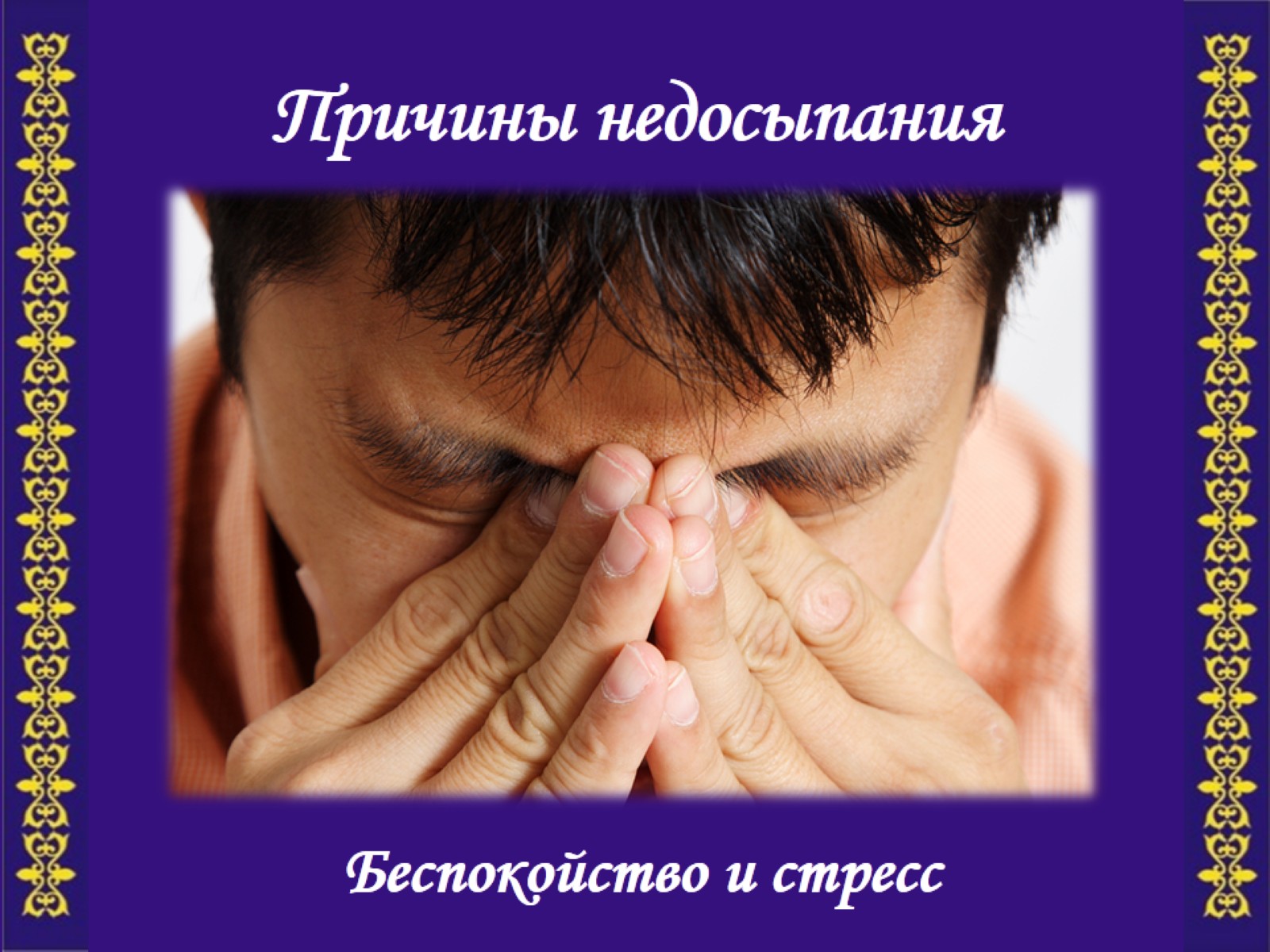 Причины недосыпания
[Speaker Notes: Стресс и беспокойство.]
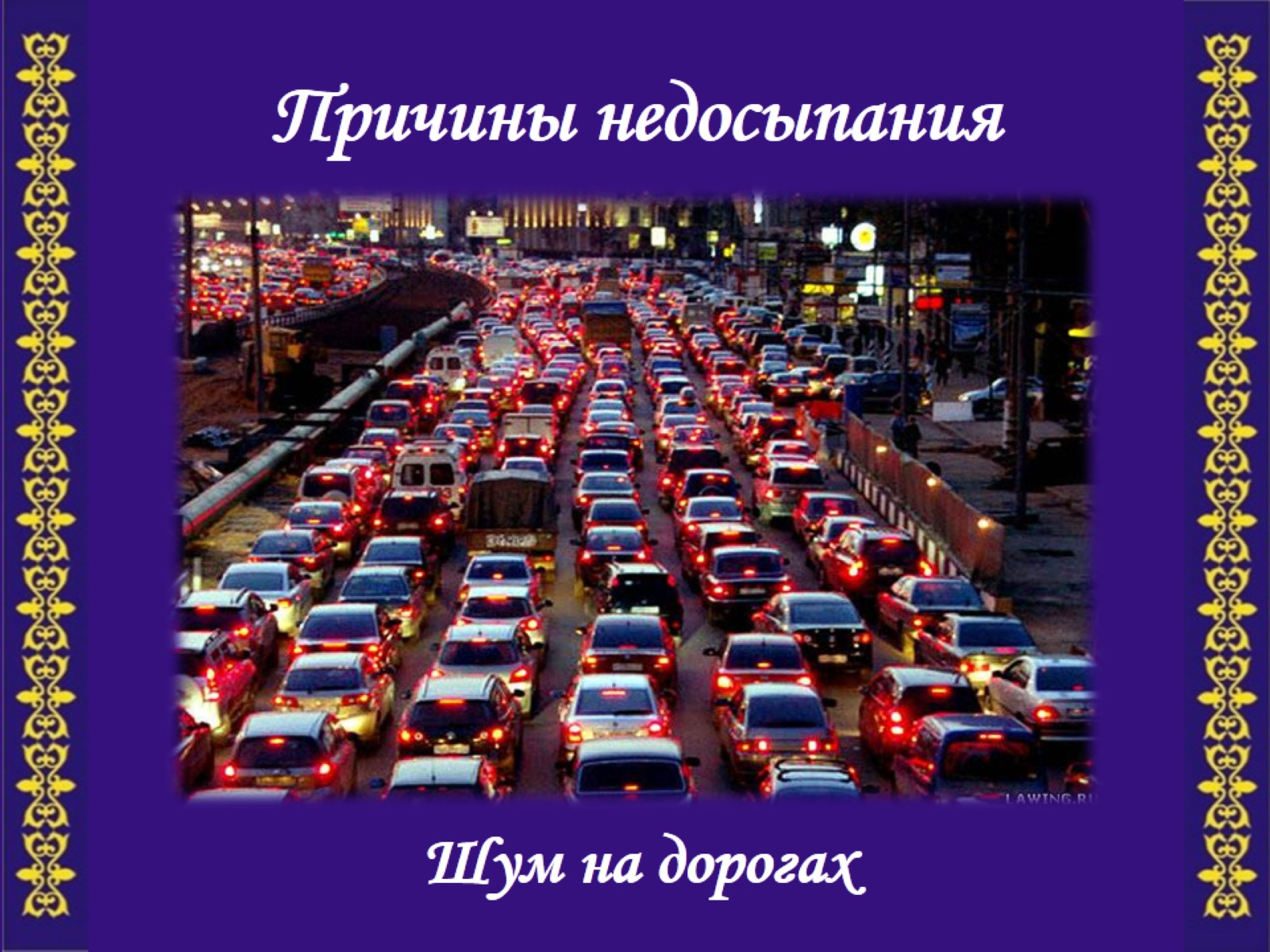 Причины недосыпания
[Speaker Notes: Шум на дорогах.]
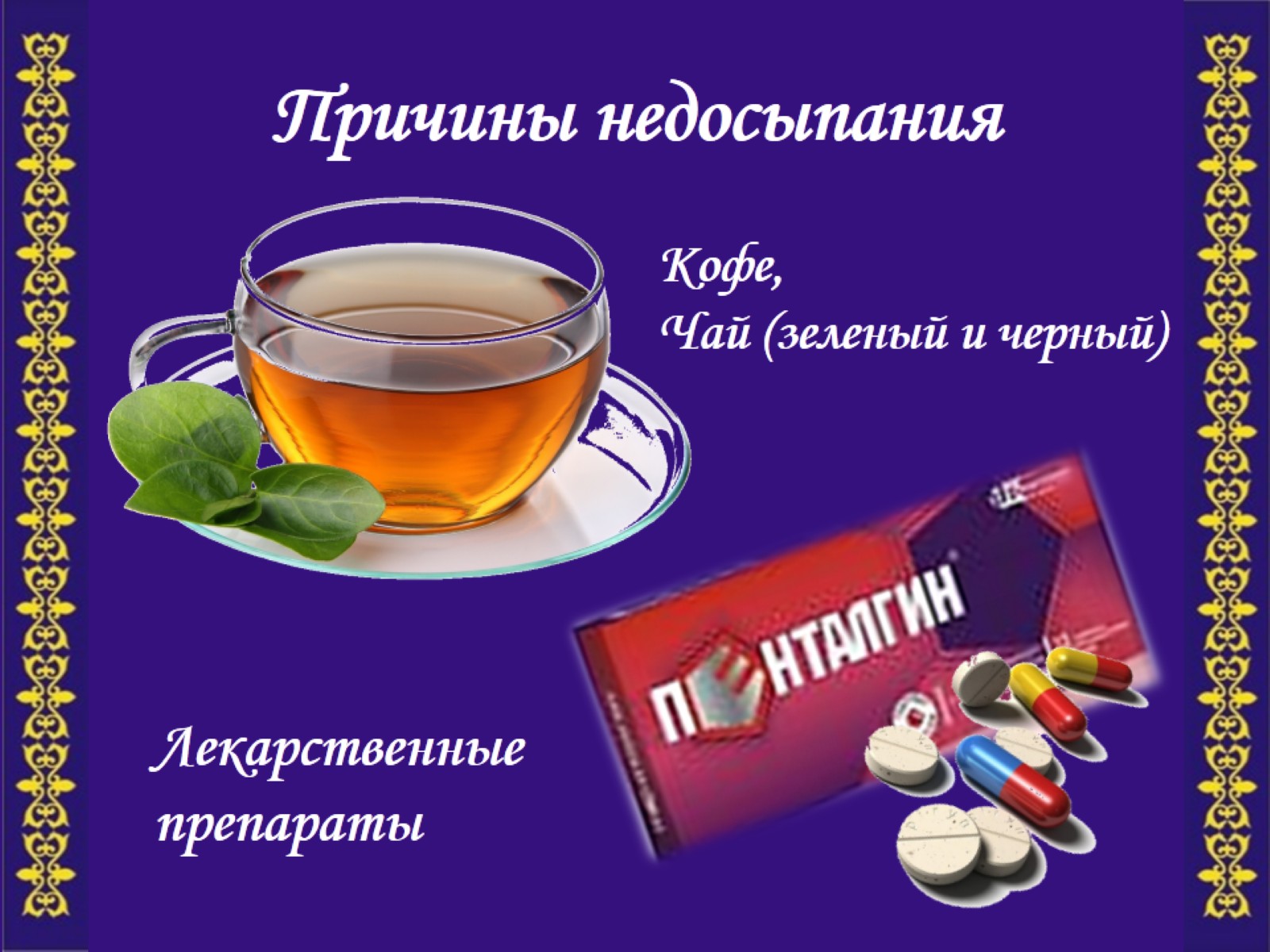 Причины недосыпания
[Speaker Notes: Употребление распространенных кофеин содержащих продуктов и напитков, таких как чай, кофе, кола, энергетические напитки. 
Как известно кофеин является психостимулятором, который создает иллюзию бодрости и мешает полноценному отдыху. 

Лекарственные препараты содержащие кофеин так же мешают уснуть. Поэтому не следует принимать их перед сном.]
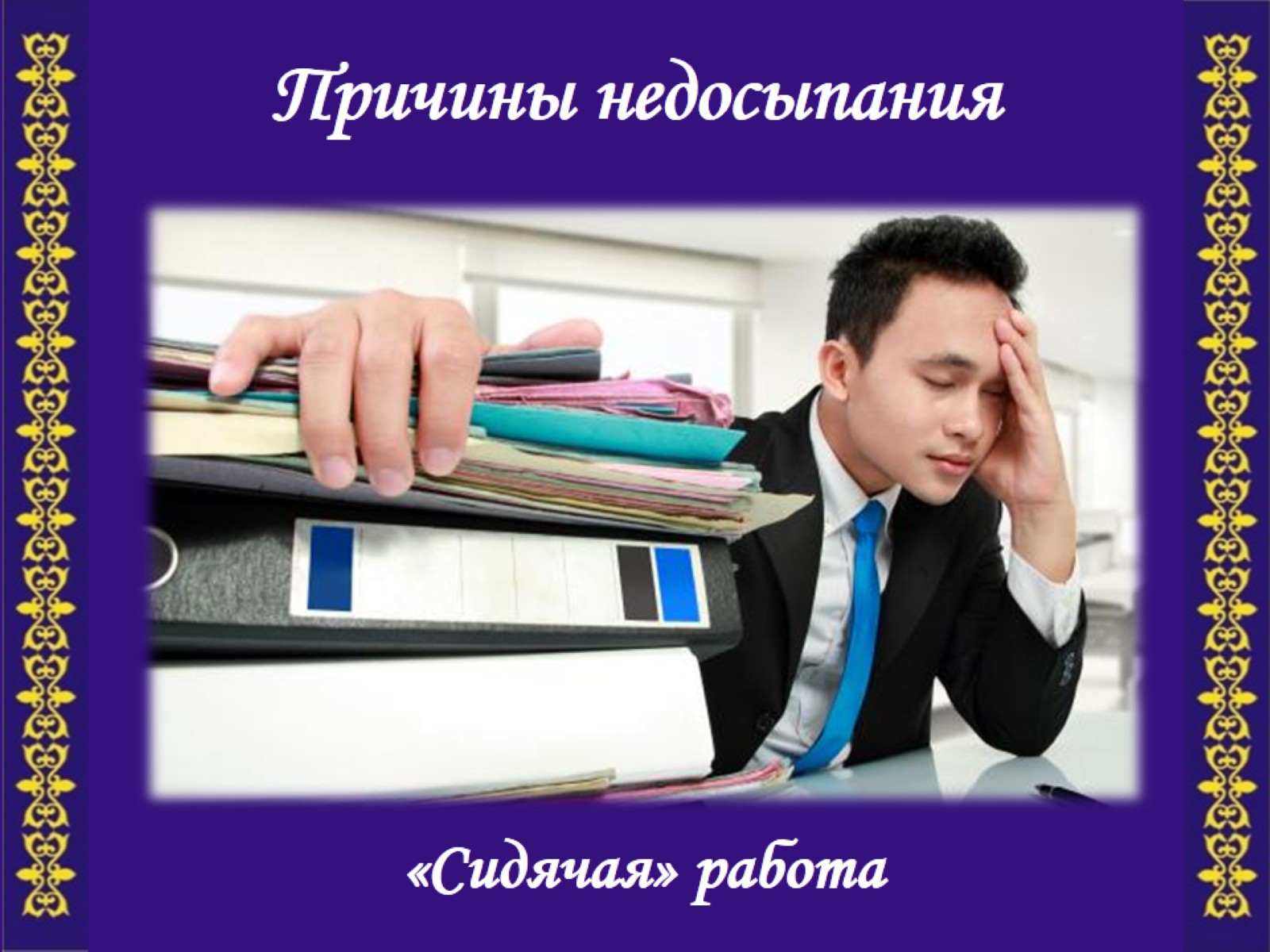 [Speaker Notes: Удивительно, но малоподвижность так же не дает возможности полноценного отдыха. 
Вы можете возразить – что сидячая работа сама по себе приводит к сонливости – но полноценный сон и сонливость далеко не одно и тоже.
При таком режиме работы мышцы спины испытывают колоссальное напряжение, что проявляется болью в спине и головными болями. При таком состоянии засыпать довольно проблематично.]
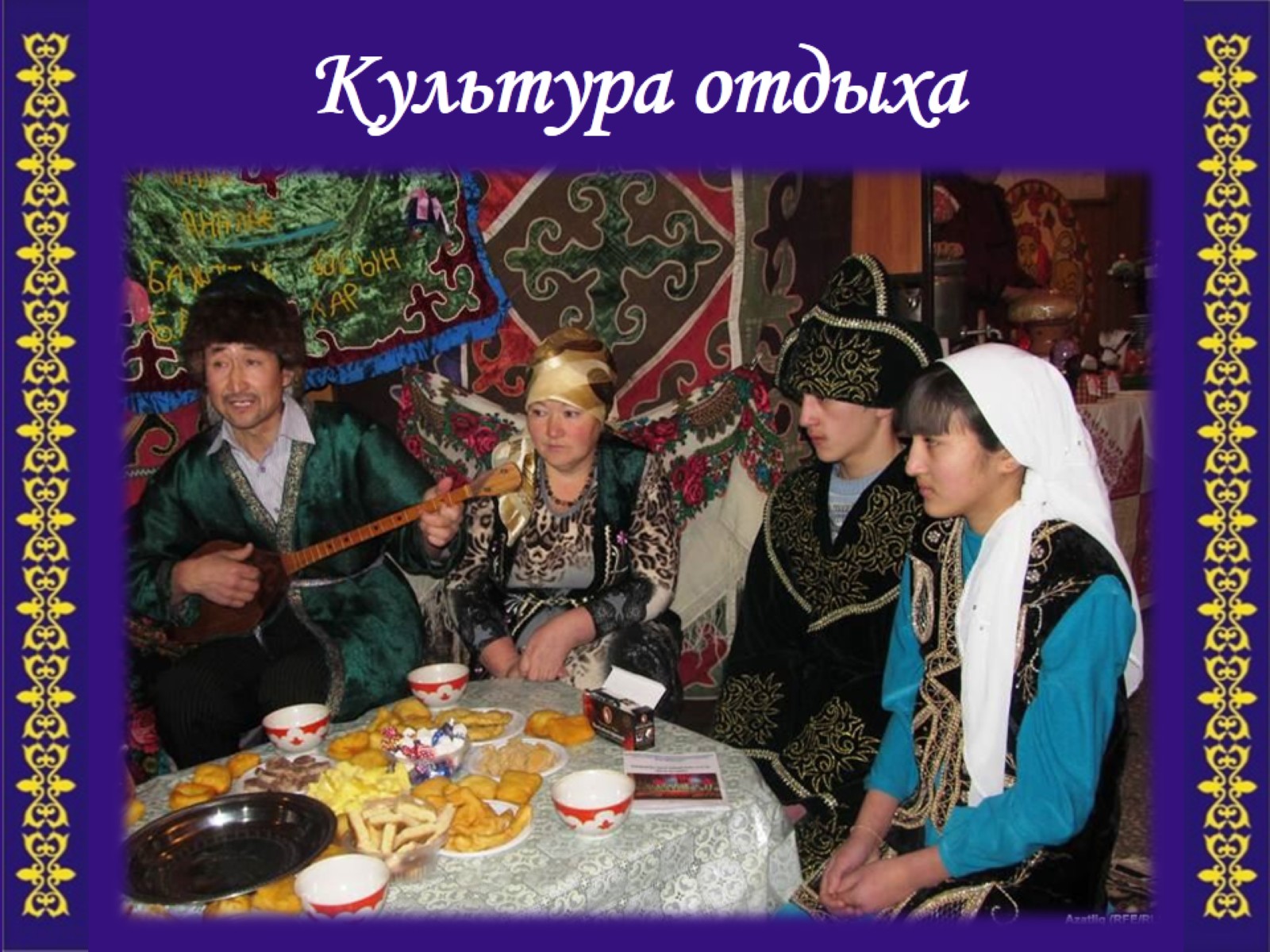 Культура отдыха
[Speaker Notes: К сожалению, современное общество очень далеко ушло от простой жизни. 
Мы можем продолжать восхвалять достижения нашей цивилизации – они действительно огромны.

Но среди всех современных достижений мы к сожалению не находим одного, очень ценного – культуры отдыха. 

Люди сегодня знают и умеют многое, но они разучились нормально отдыхать, а это влечет за собой тяжелые последствия не только для тела, но и для души.]
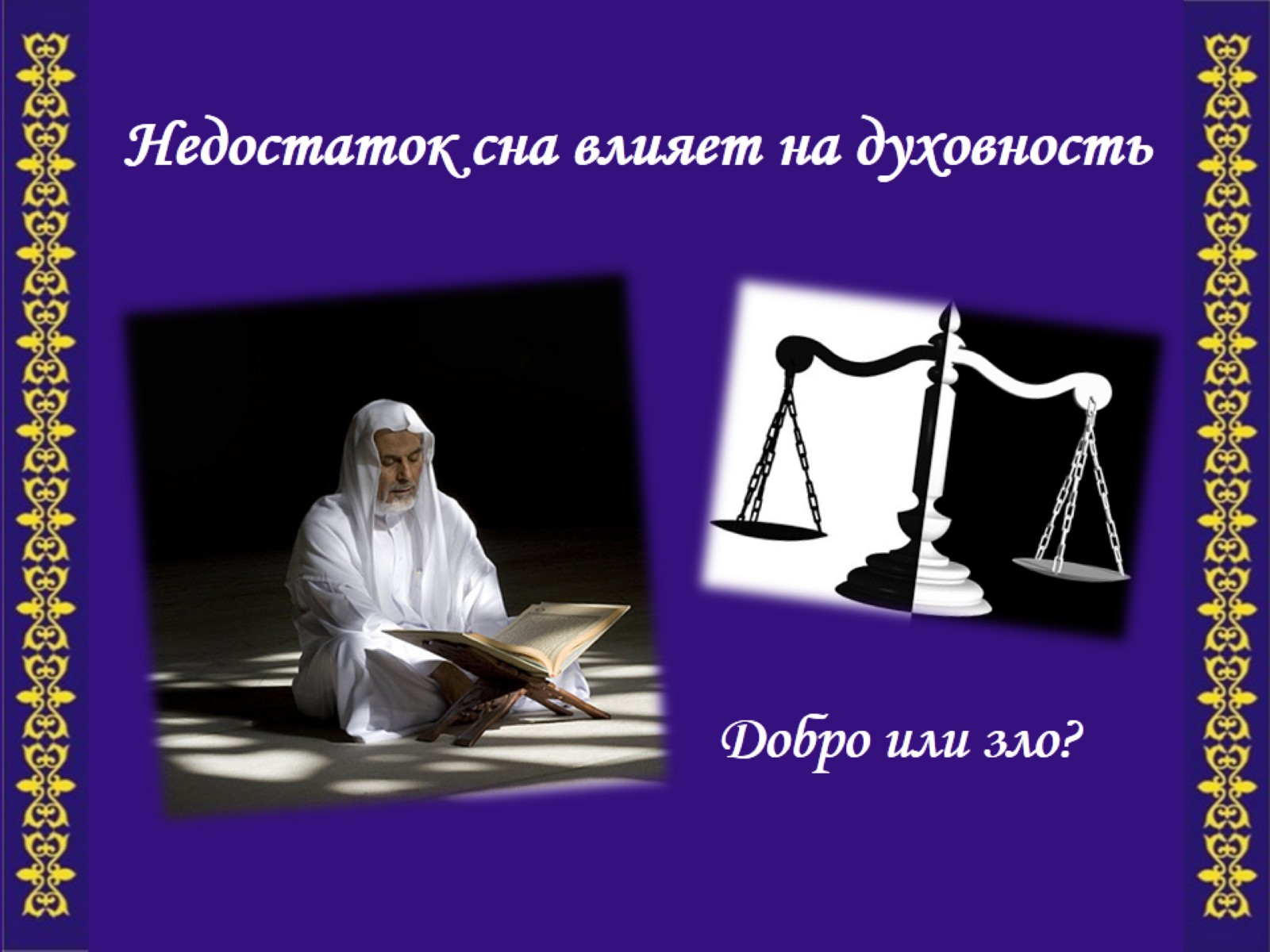 Недостаток сна влияет на духовность
[Speaker Notes: Духовность совершенно необычная составляющая нашей жизни – но очень важная - вы согласны?
Для того, чтобы отличить доброе от злого необходим ясный мозг, способный принимать решения.]
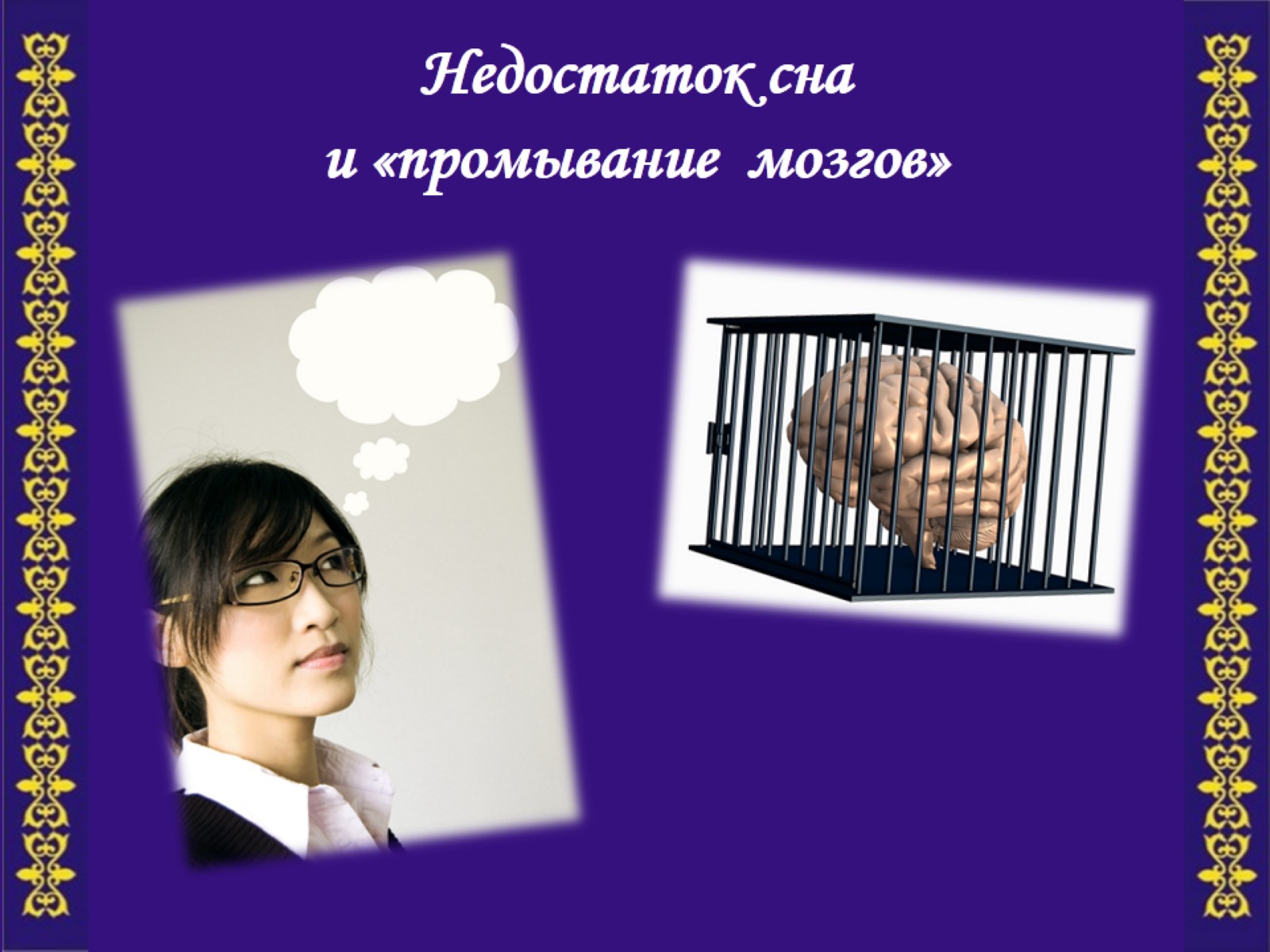 Недостаток сна и «промывание  мозгов»
[Speaker Notes: Когда человек устал, мотивация и сила воли ослабляются. И даже, если он понимает, что необходимо делать в данной ситуации, ему трудно найти в себе силы. В таком состоянии человек легче поддается различным разрушающим соблазнам, которых очень много в этом мире.]
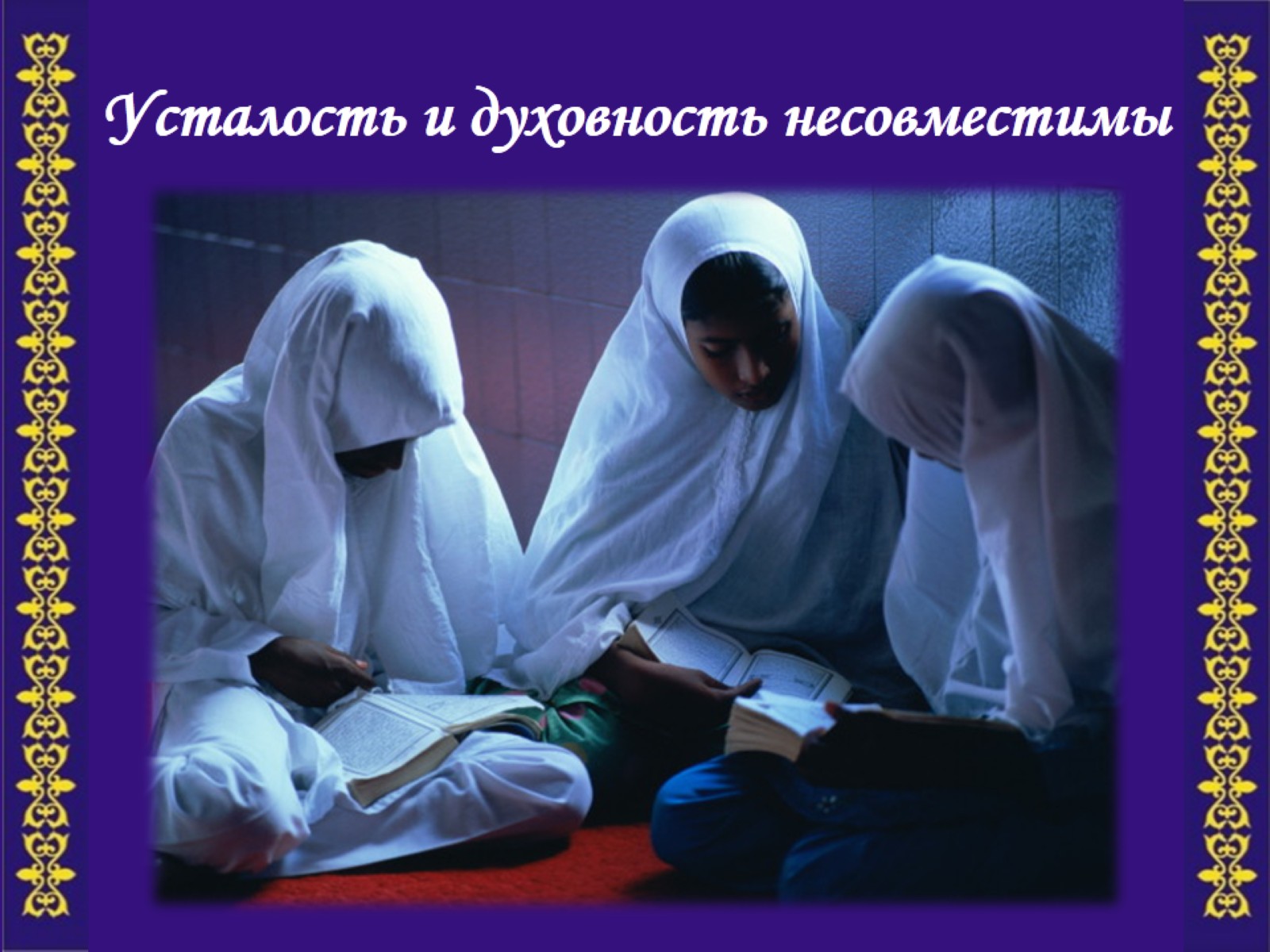 Усталость и духовность несовместимы
[Speaker Notes: Усталость снижает интерес и способность изучать и понимать Священные Писания. 
Молитвенное общение с Всевышним прекращается.]
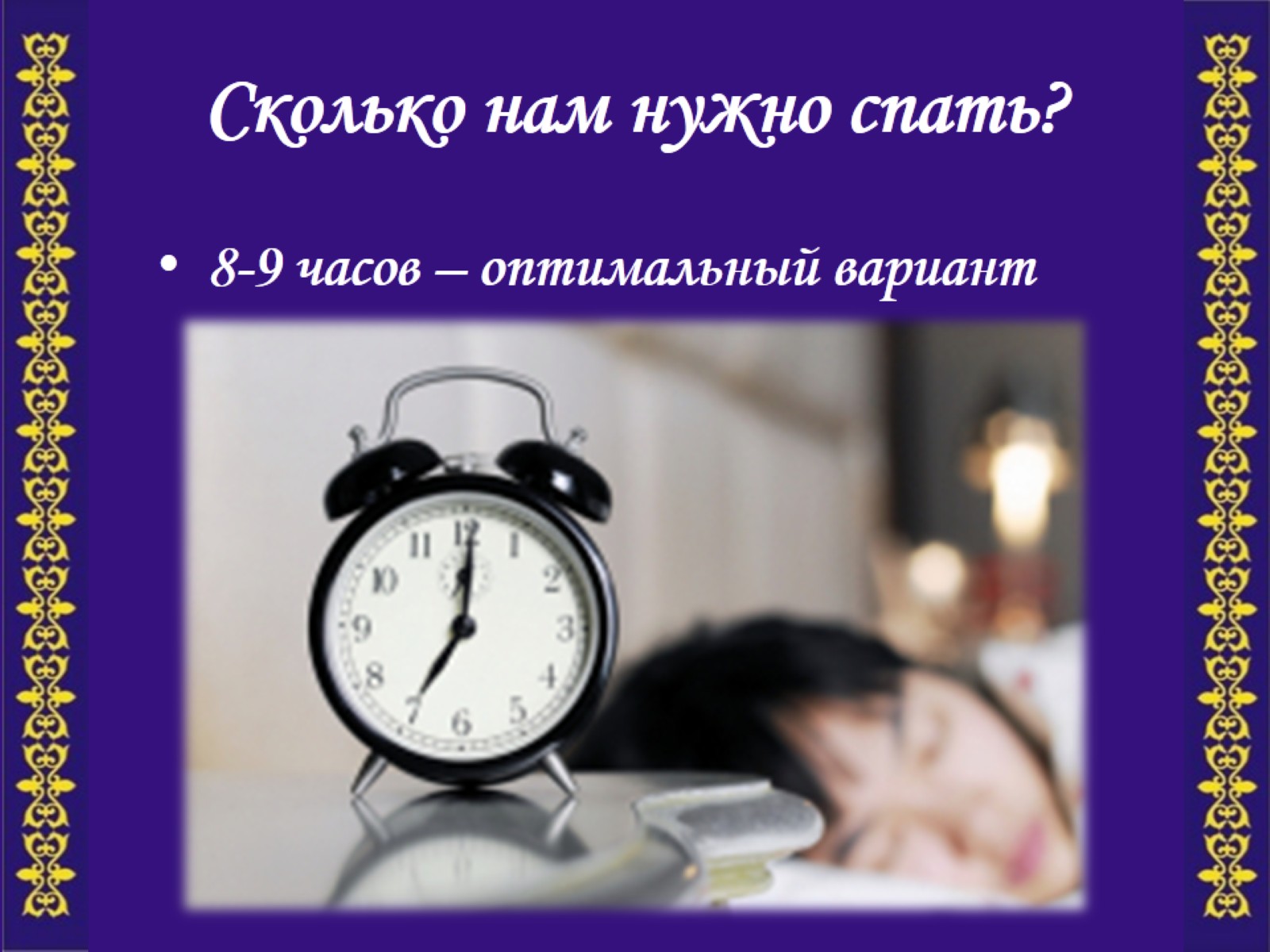 Сколько нам нужно спать?
[Speaker Notes: Теперь мы подходим к самому важному вопросу – сколько же нам необходимо спать, чтобы избежать негативных последствий усталости.
Считается, что для эффективной деятельности во всех сферах жизни, нам необходимо 8 часов сна. 
Хотя сегодня специалисты говорят, что из-за информационного перегруза мы нуждаемся в 9 часах ночного отдыха.]
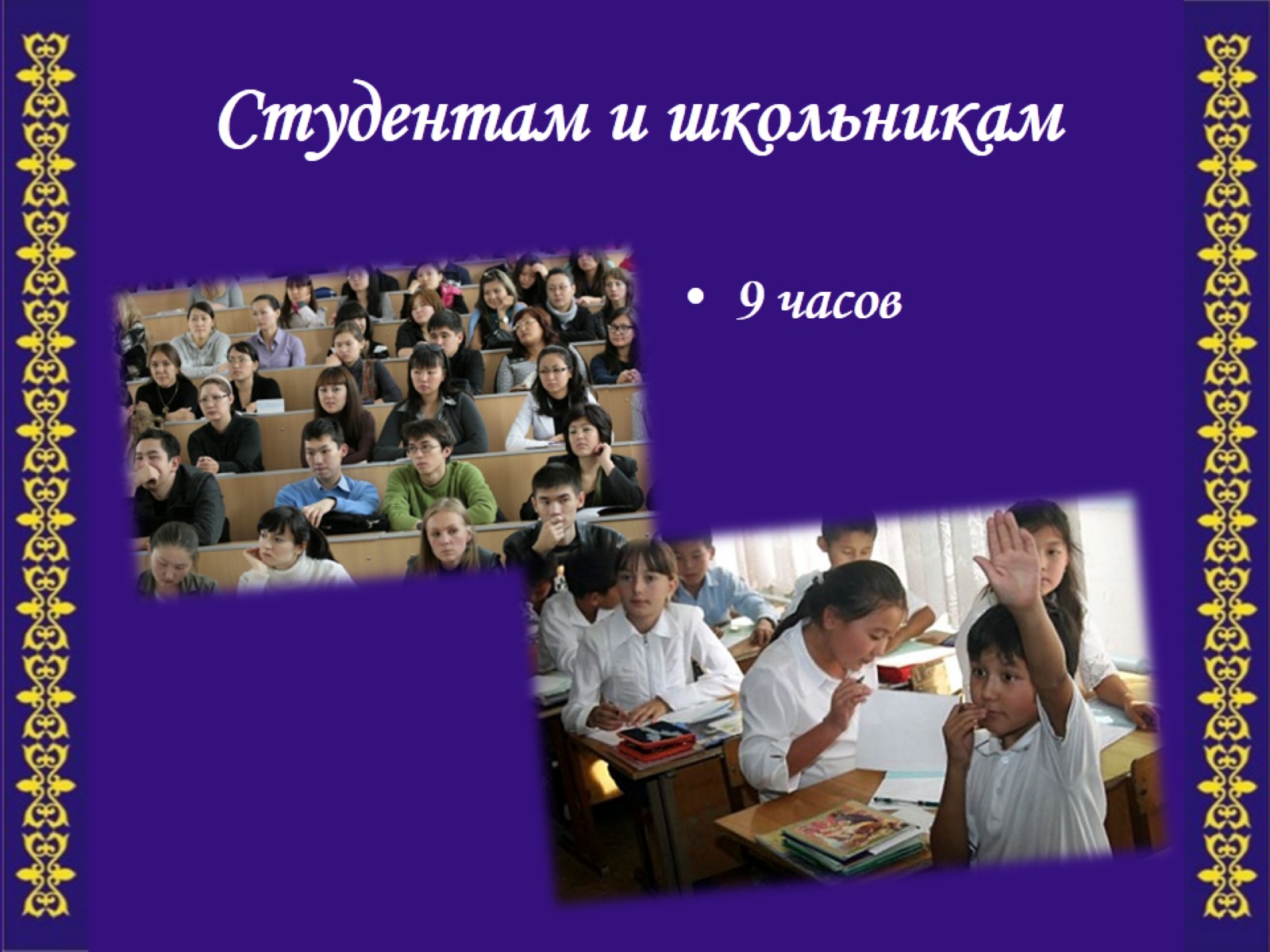 Студентам и школьникам
[Speaker Notes: Соответственно студентам и школьникам спать надо не менее 9 часов.]
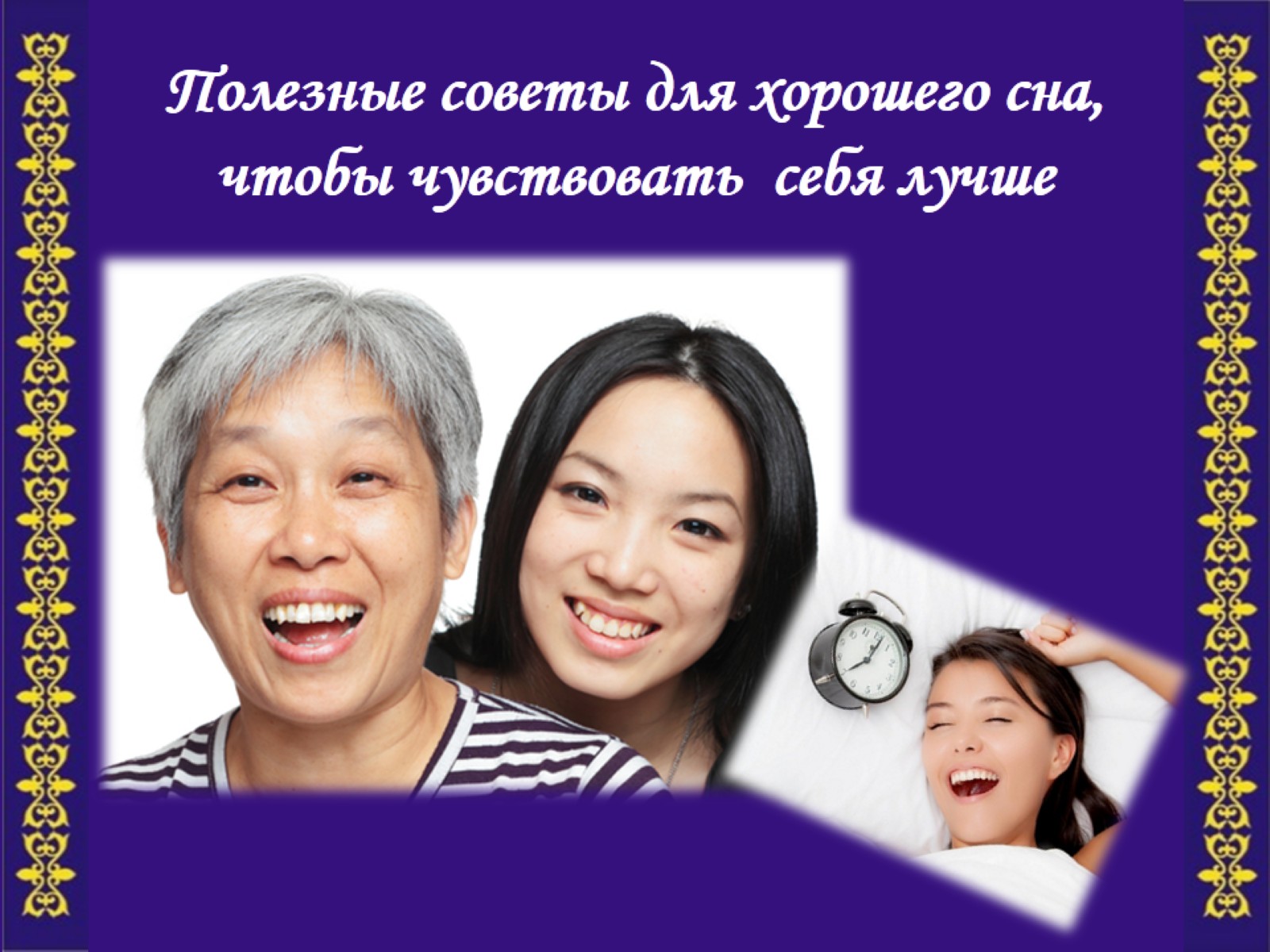 Полезные советы для хорошего сна, чтобы чувствовать  себя лучше
[Speaker Notes: Но и это еще не все…
Чтобы просыпаться отдохнувшими и счастливыми важно помнить о следующем…


Вот несколько советов, которые помогут вам хорошо спать и чувствовать себя лучше.]
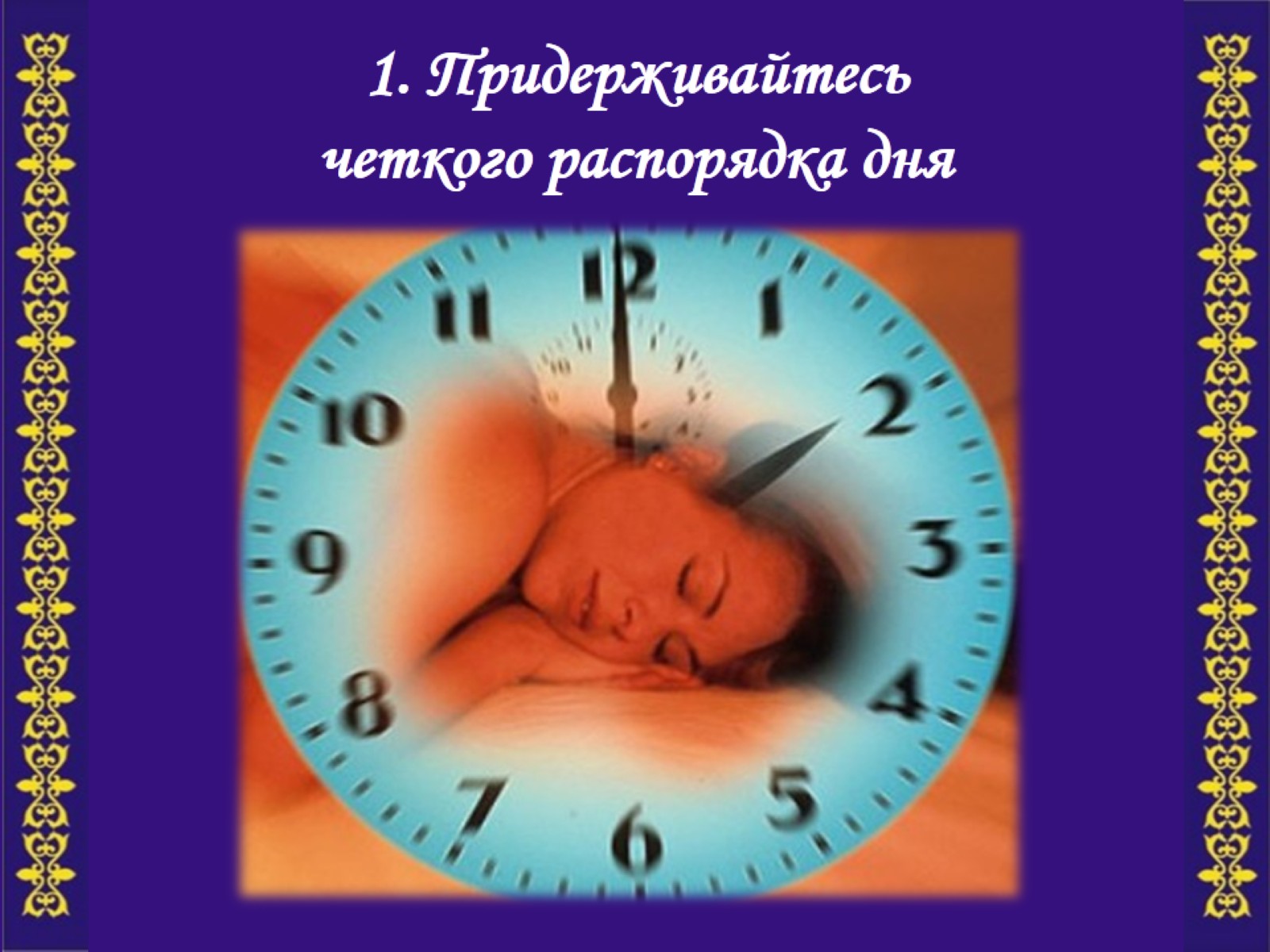 1. Придерживайтесь четкого распорядка дня
[Speaker Notes: Совет первый – придерживайтесь четкого распорядка дня. Ложитесь спать и вставайте в одно и то же время – это даст вам 8-9 часов хорошего сна.]
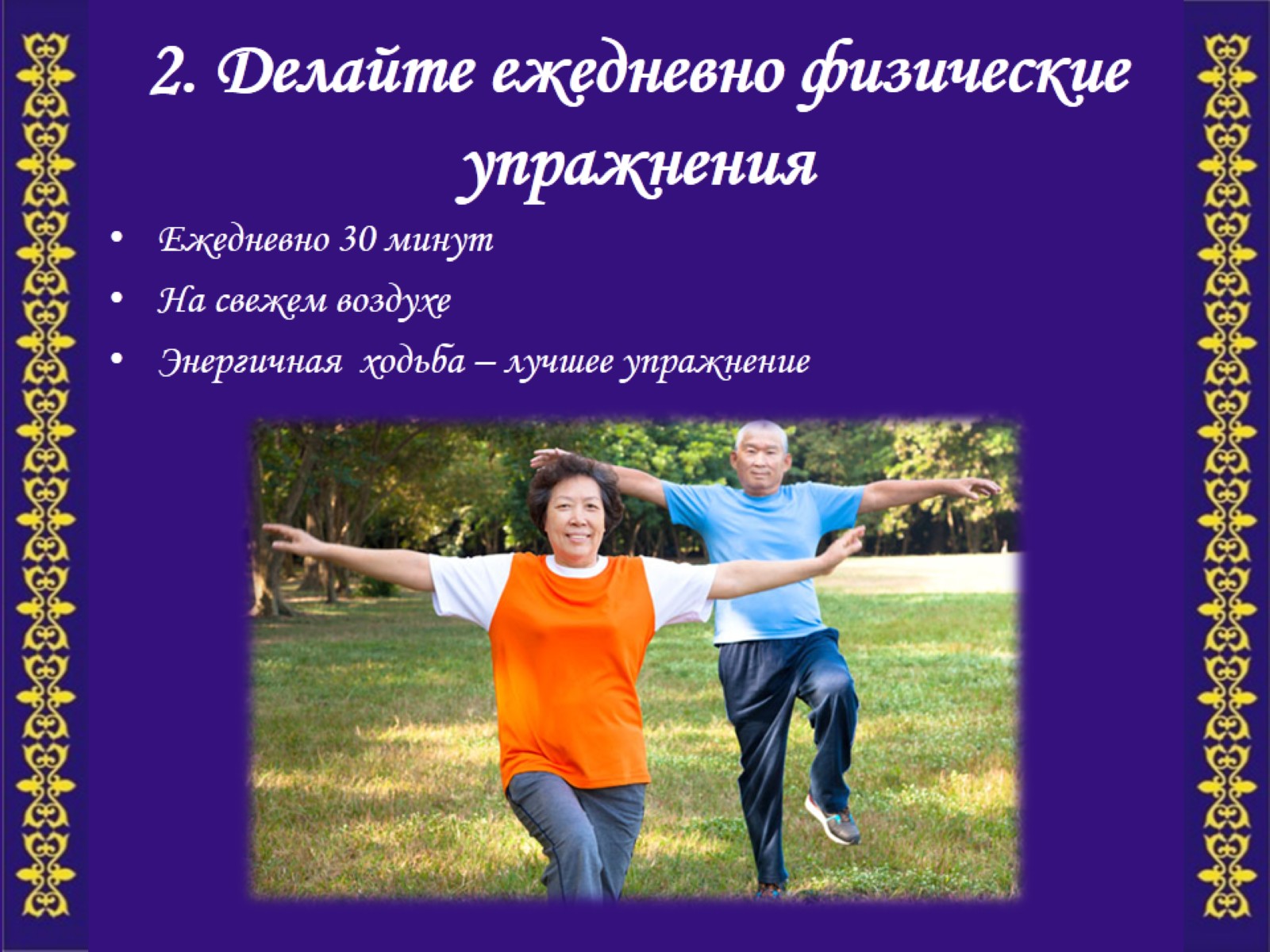 2. Делайте ежедневно физические упражнения
[Speaker Notes: Совет второй – ежедневно делайте физические упражнения 
30 минут каждый день, желательно на свежем воздухе. 

Это может быть обыкновенная энергичная ходьба. 
Солнечный свет и свежий воздух, будут содействовать хорошему, сладкому сну.]
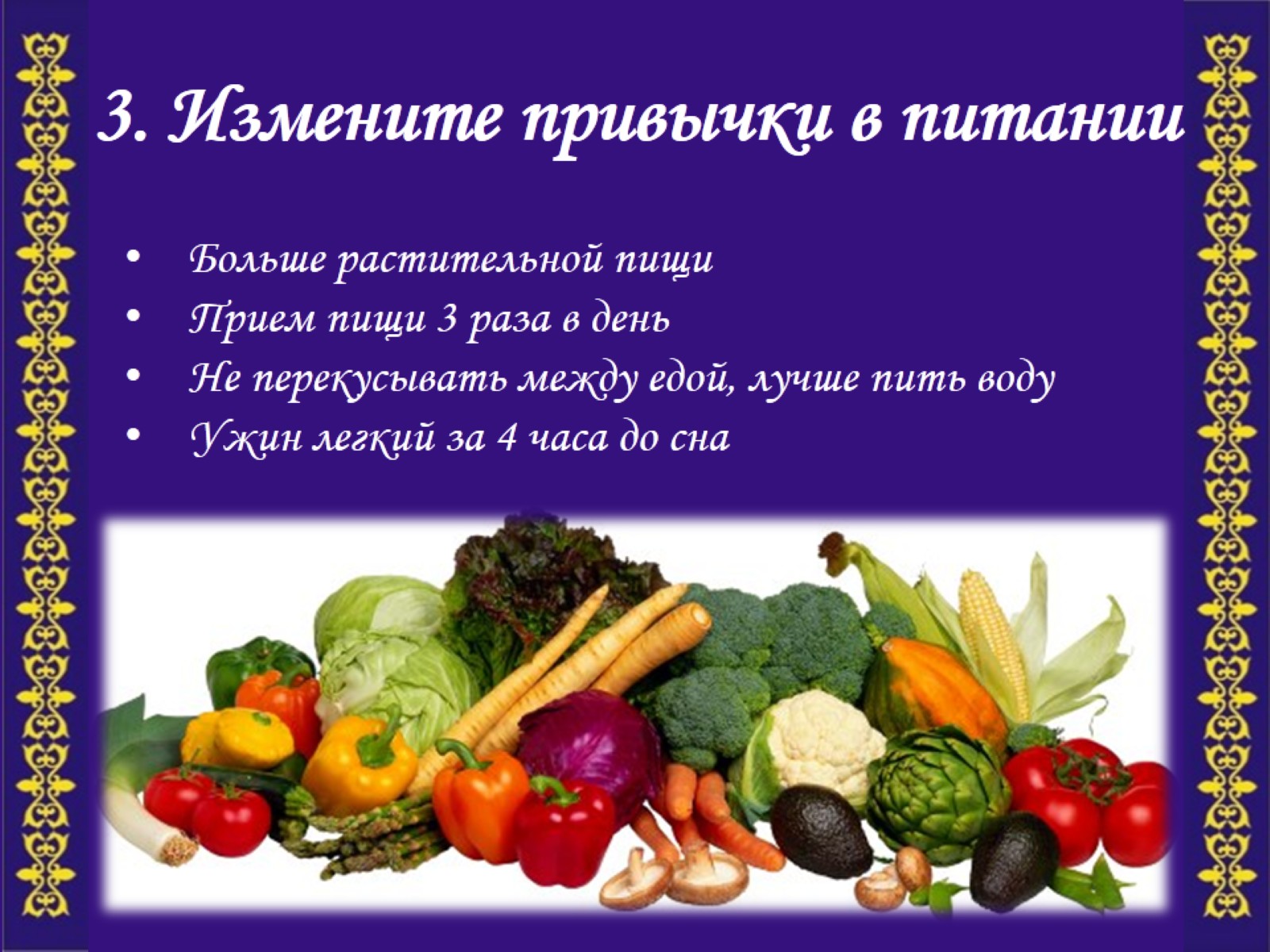 3. Измените привычки в питании
[Speaker Notes: Совет третий – измените привычки в питании.
Употребляйте больше растительной пищи
Прием пищи должен быть не чаще 3-х раз в день.
Избегайте перекусываний – лучше пейте воду.
Избегайте позднего и обильного ужина. Последний прием пищи должен быть за 4 часа до сна.]
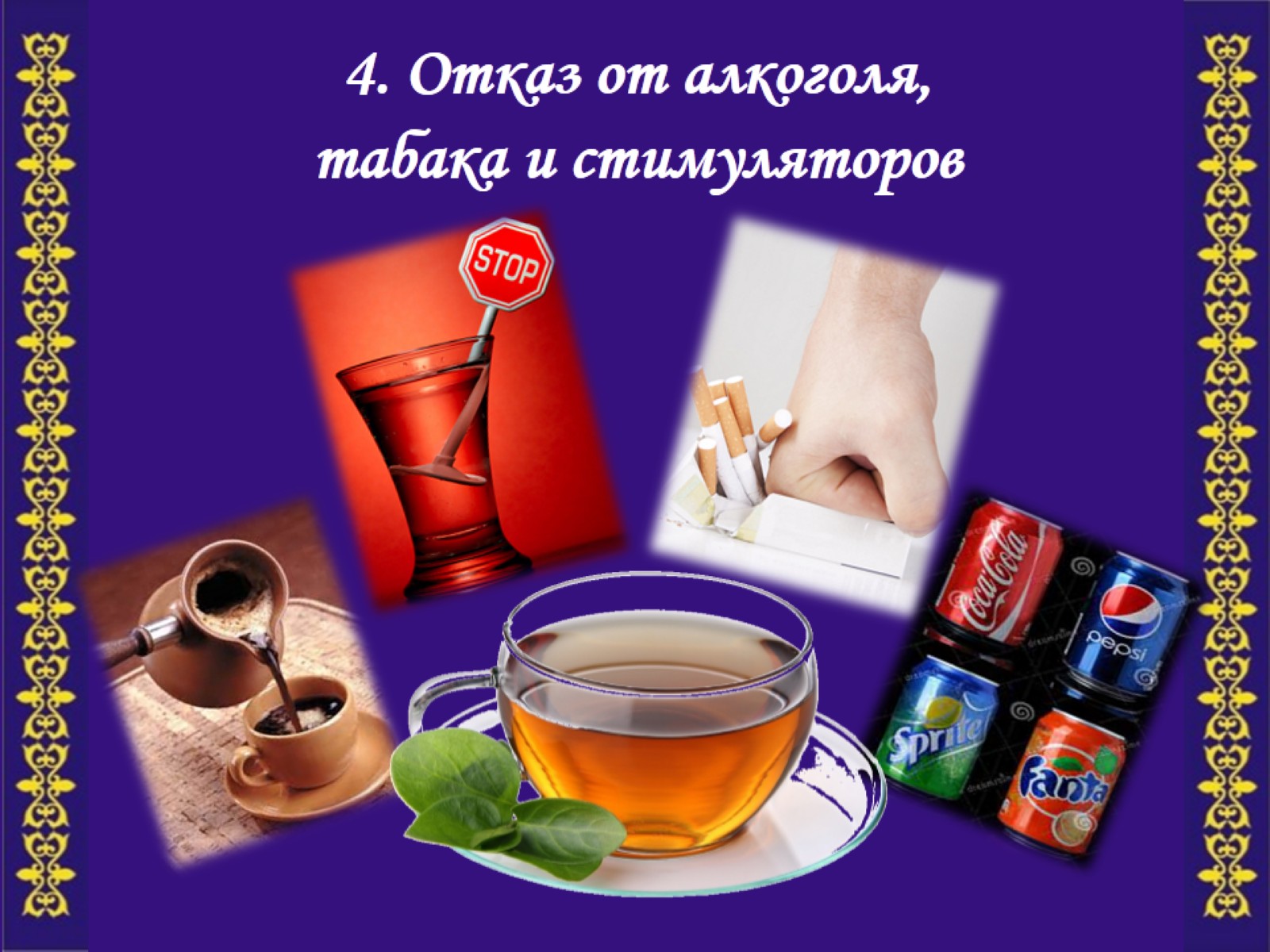 4. Отказ от алкоголя, табака и стимуляторов
[Speaker Notes: Совет четвертый – откажитесь от психоактивных (ПАВ) веществ.
К ним относятся алкоголь, табак, наркотики и кофеиновые продукты.]
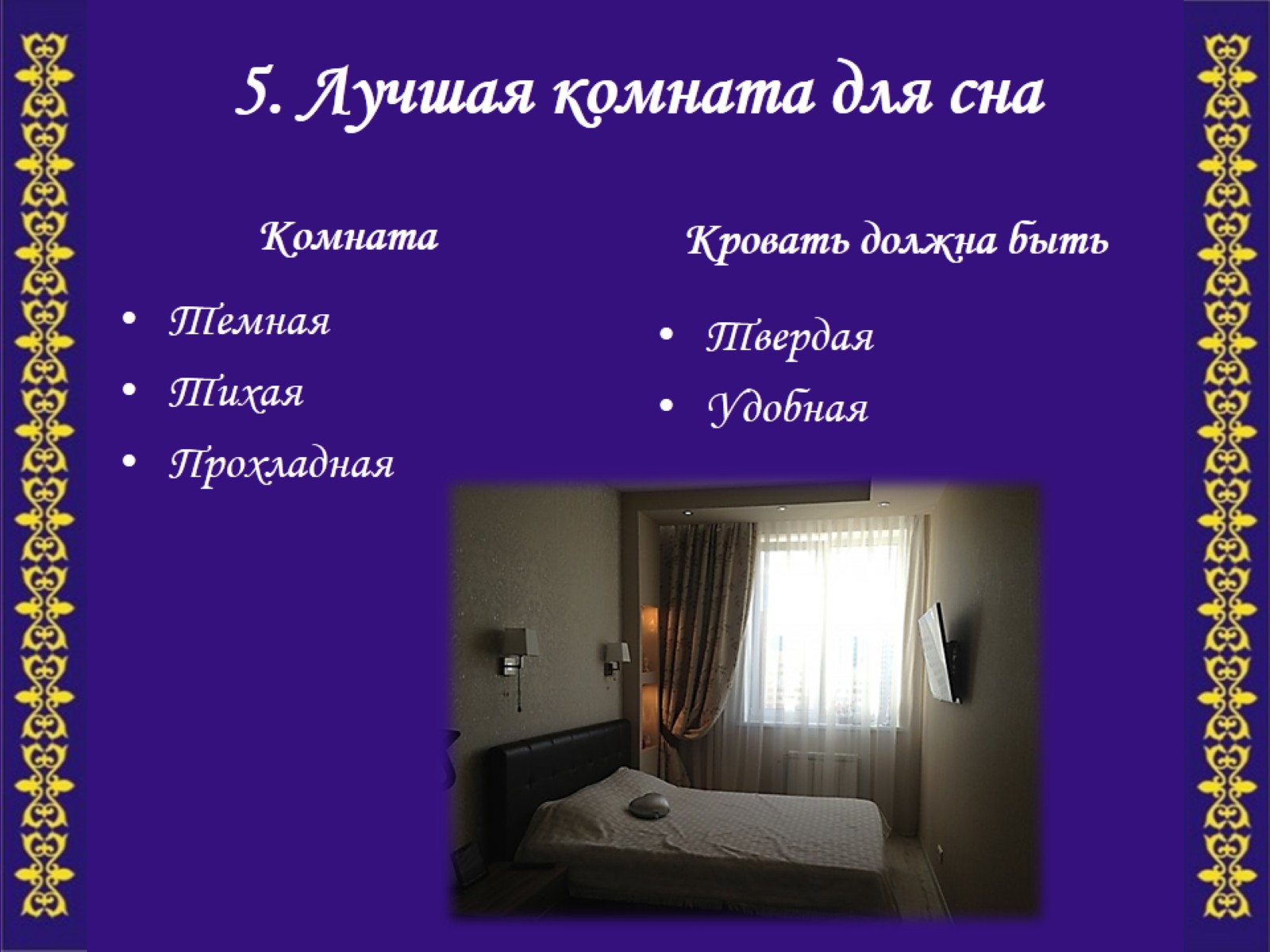 5. Лучшая комната для сна
[Speaker Notes: Пятый совет касается гигиены сна.
Лучше спать в темной, тихой и прохладной комнате на твердой и удобной кровати.]
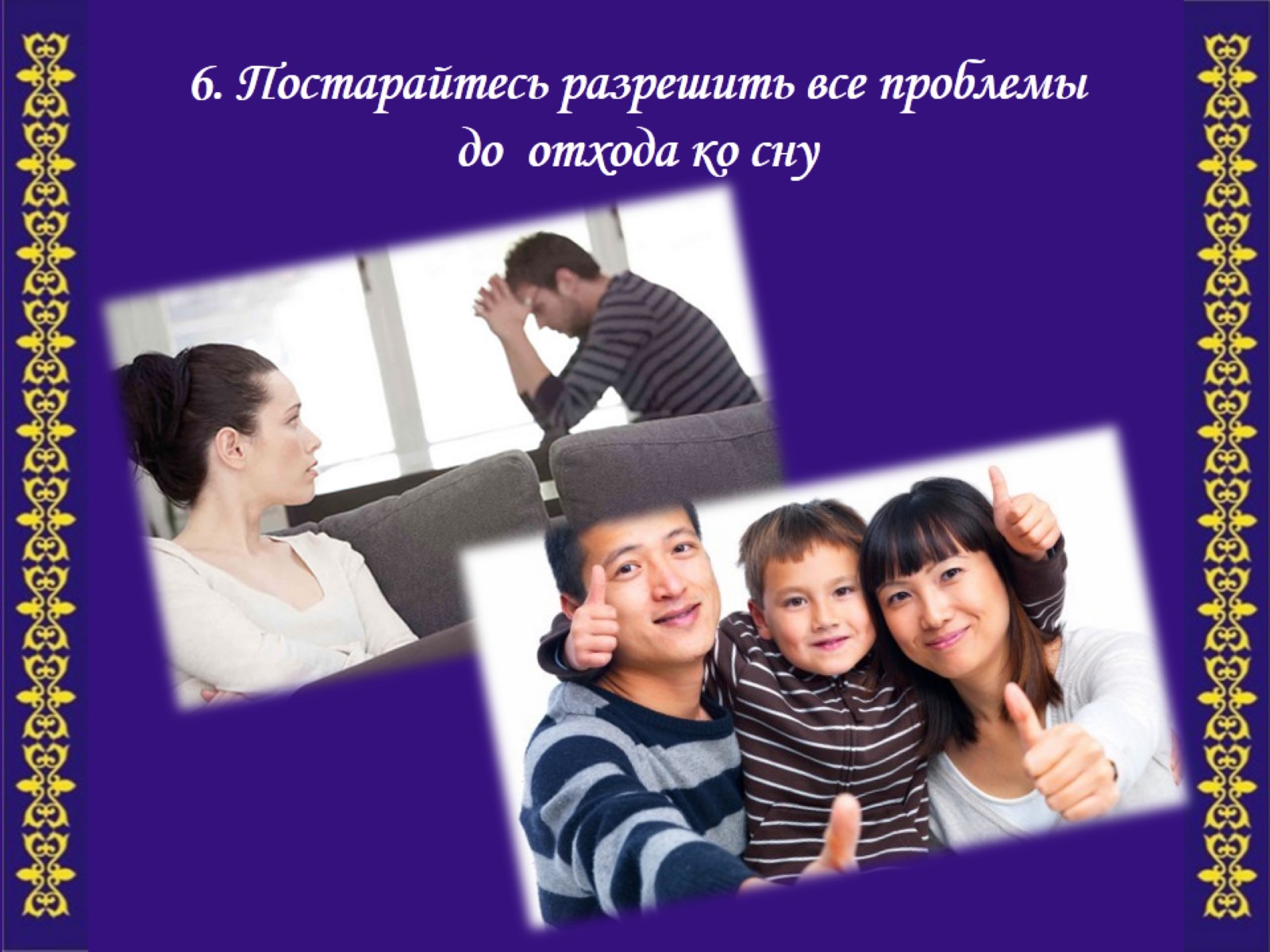 6. Постарайтесь разрешить все проблемы до  отхода ко сну
[Speaker Notes: Шестой совет - если вы обеспокоены или раздражены, постарайтесь решить проблему до того, как ляжете спать.]
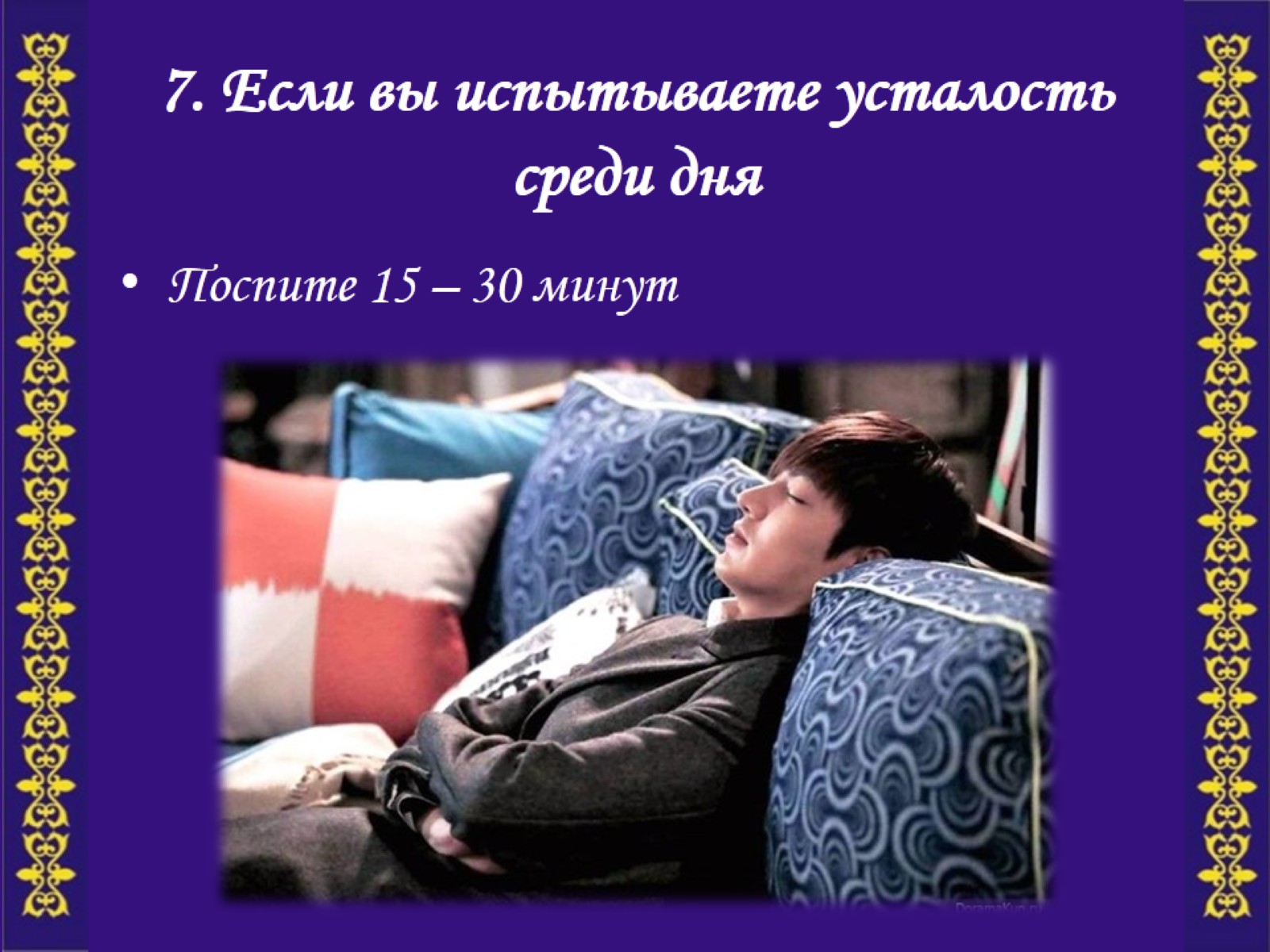 7. Если вы испытываете усталость среди дня
[Speaker Notes: Седьмой совет - когда вы испытываете усталость среди дня, то, по возможности,  поспите 15-30 мин для восстановления сил. [4]]
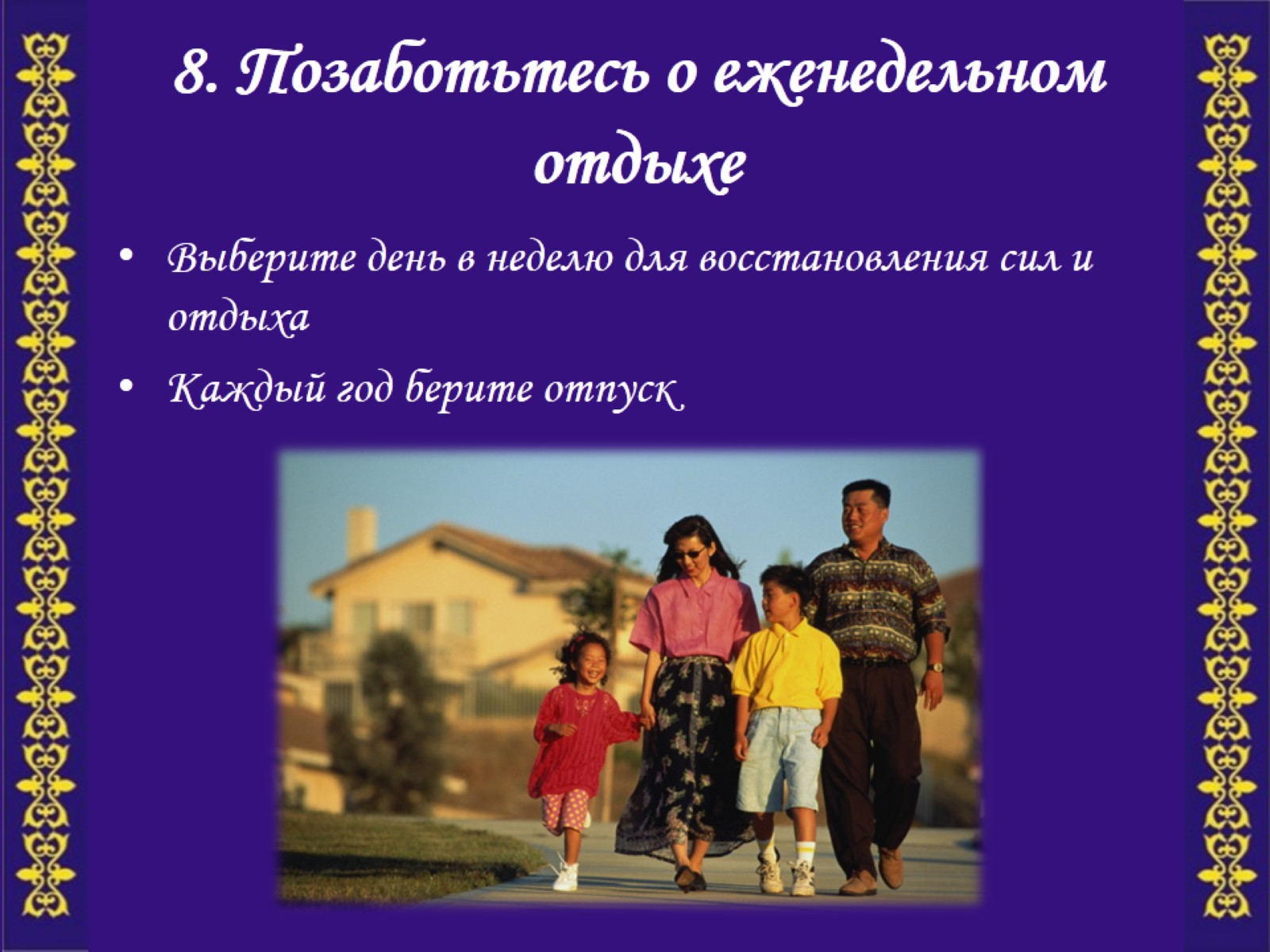 8. Позаботьтесь о еженедельном отдыхе
[Speaker Notes: Восьмой совет – позаботьтесь о ежедневном отдыхе.
У вас должен быть один день в неделю для восстановления сил и отдыха.
Каждый год берите отпуск, чтобы по настоящему отдохнуть. 

Хорошие советы – не правда ли?]
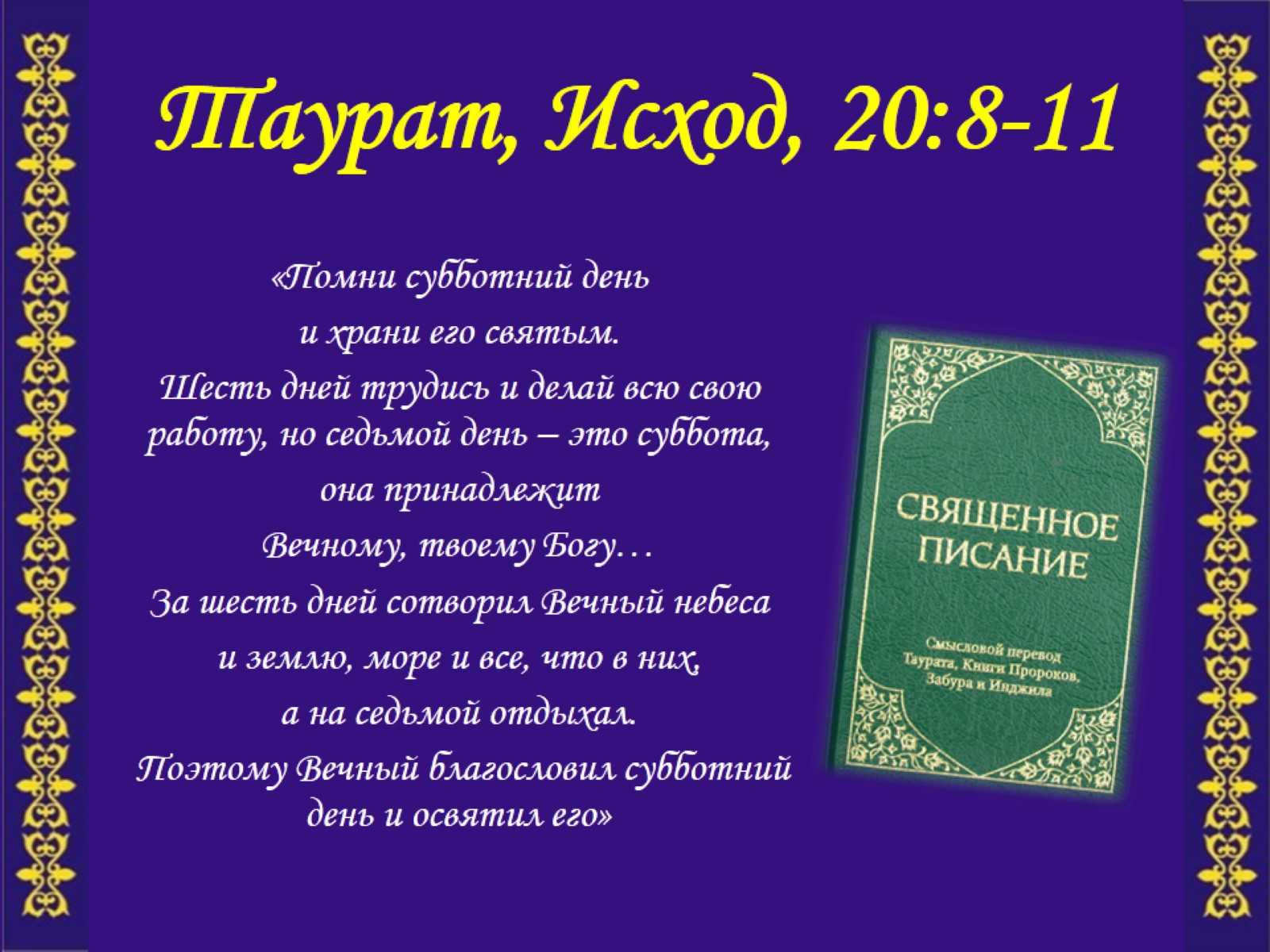 Таурат, Исход, 20:8-11
[Speaker Notes: Священные книги Коран и Таурат говорят о том, что отдых является даром Всевышнего, для жизни.
Книга Исход, 20 глава с 8 по 11 стихи. 
«Помни субботний день и храни его святым. 
Шесть дней трудись и делай всю свою работу, но седьмой день – это суббота, 
она принадлежит Вечному, твоему Богу…
За шесть дней сотворил Вечный небеса и землю, море и все, что в них, 
а на седьмой отдыхал.
Поэтому Вечный благословил субботний день и освятил его»]
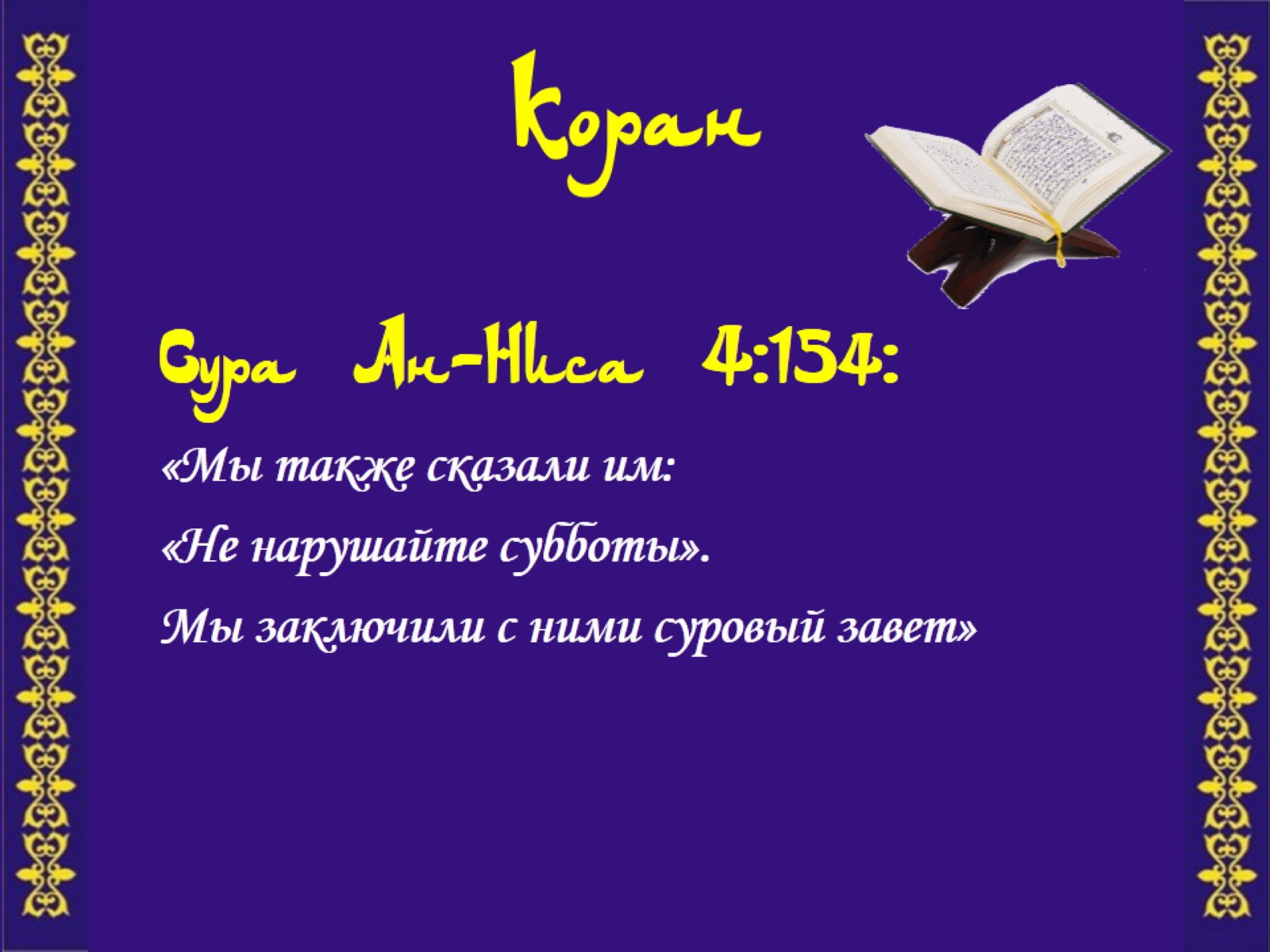 Коран
[Speaker Notes: Коран подтверждает слова Таурата.
Сура Ан-Ниса 4:154
«Мы также сказали им: 
«Не нарушайте субботы». 
Мы заключили с ними суровый завет»]
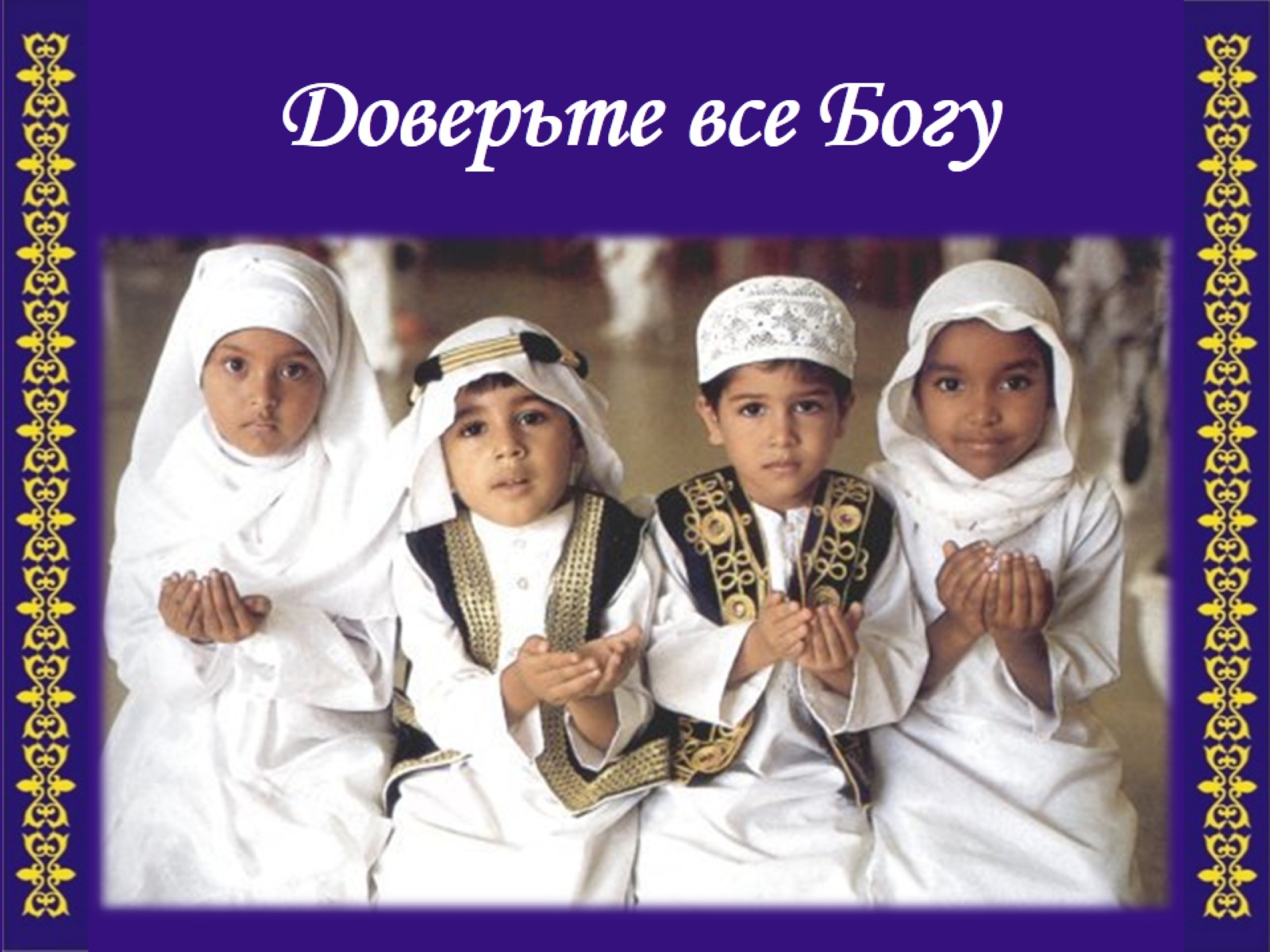 Доверьте все Богу
[Speaker Notes: Доверьте свои проблемы Всевышнему. Он поведет по верному пути.]
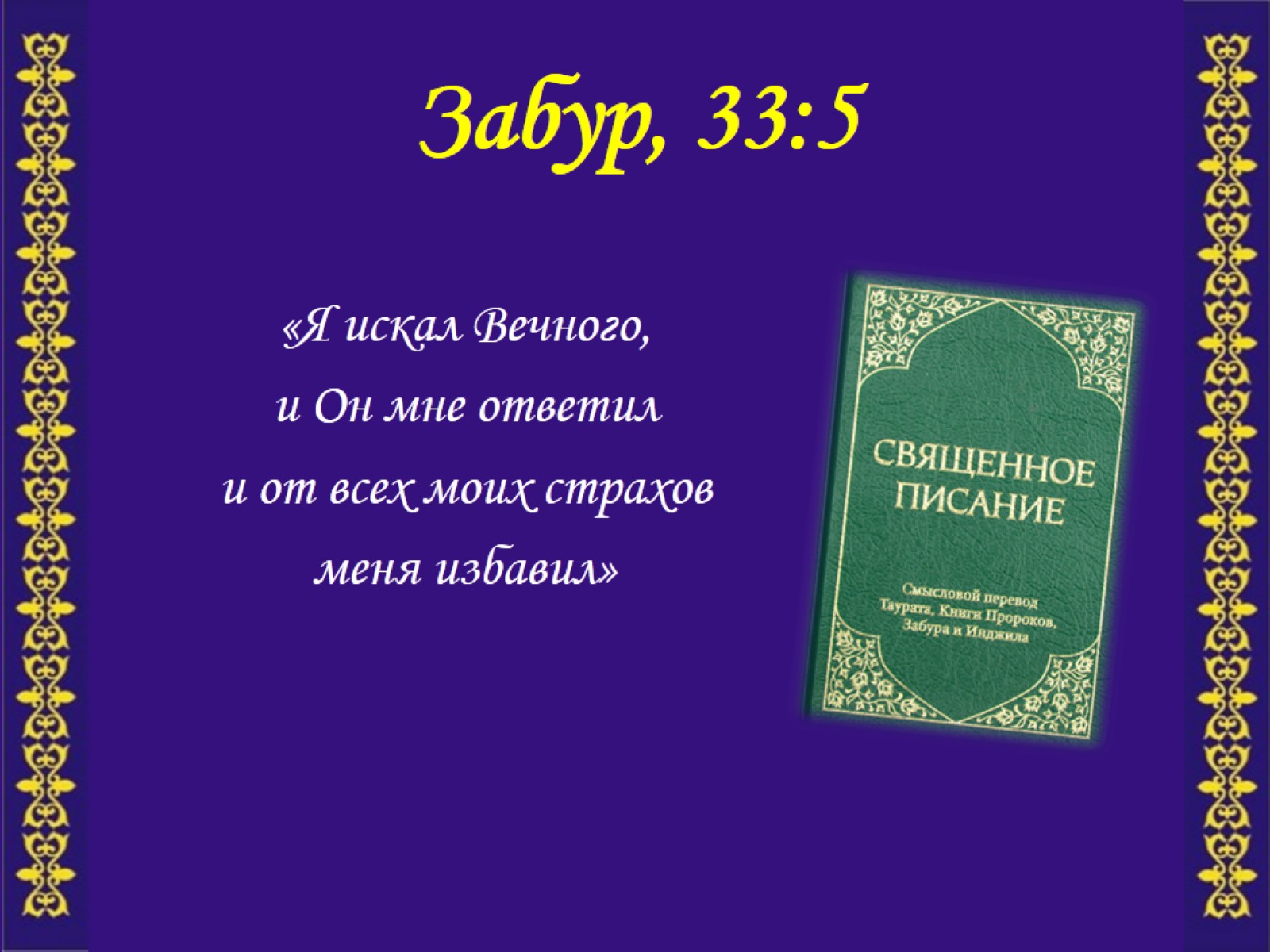 Забур, 33:5
[Speaker Notes: Священная книга Забур подтверждает эту мысль.
«Я искал Вечного, и Он мне ответил 
и от всех моих страхов меня избавил»]
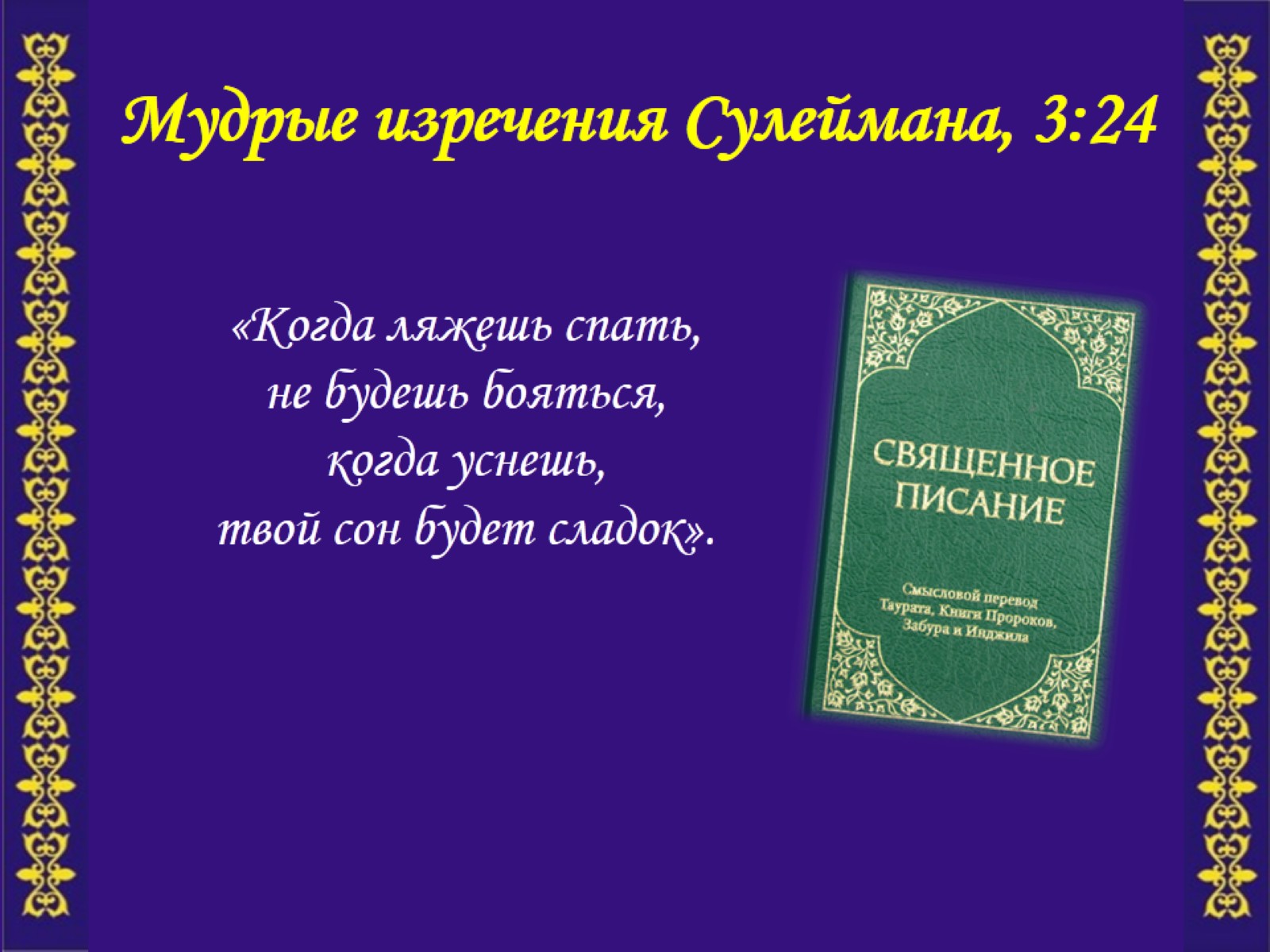 Мудрые изречения Сулеймана, 3:24
[Speaker Notes: Премудрый Сулейман говорит о том, что, если вы доверите свою жизнь Всевышнему, то:
«Когда ляжешь спать, не будешь бояться, когда уснешь, твой сон будет сладок».]
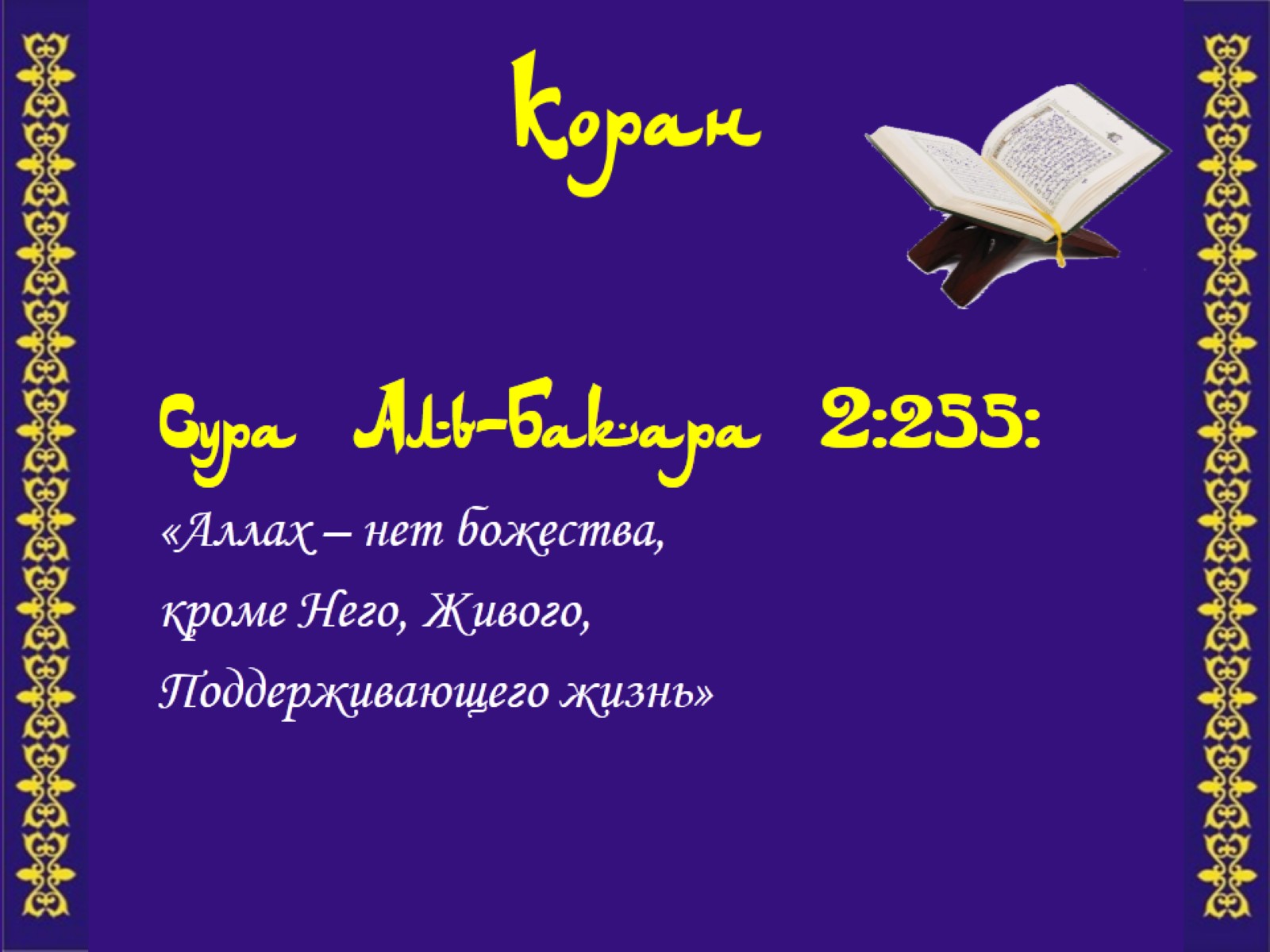 Коран
[Speaker Notes: А Коран подтверждает сказанное:
Сура Аль-Бакара 2:255: «Аллах – нет божества, кроме Него, Живого, 
Поддерживающего жизнь»]
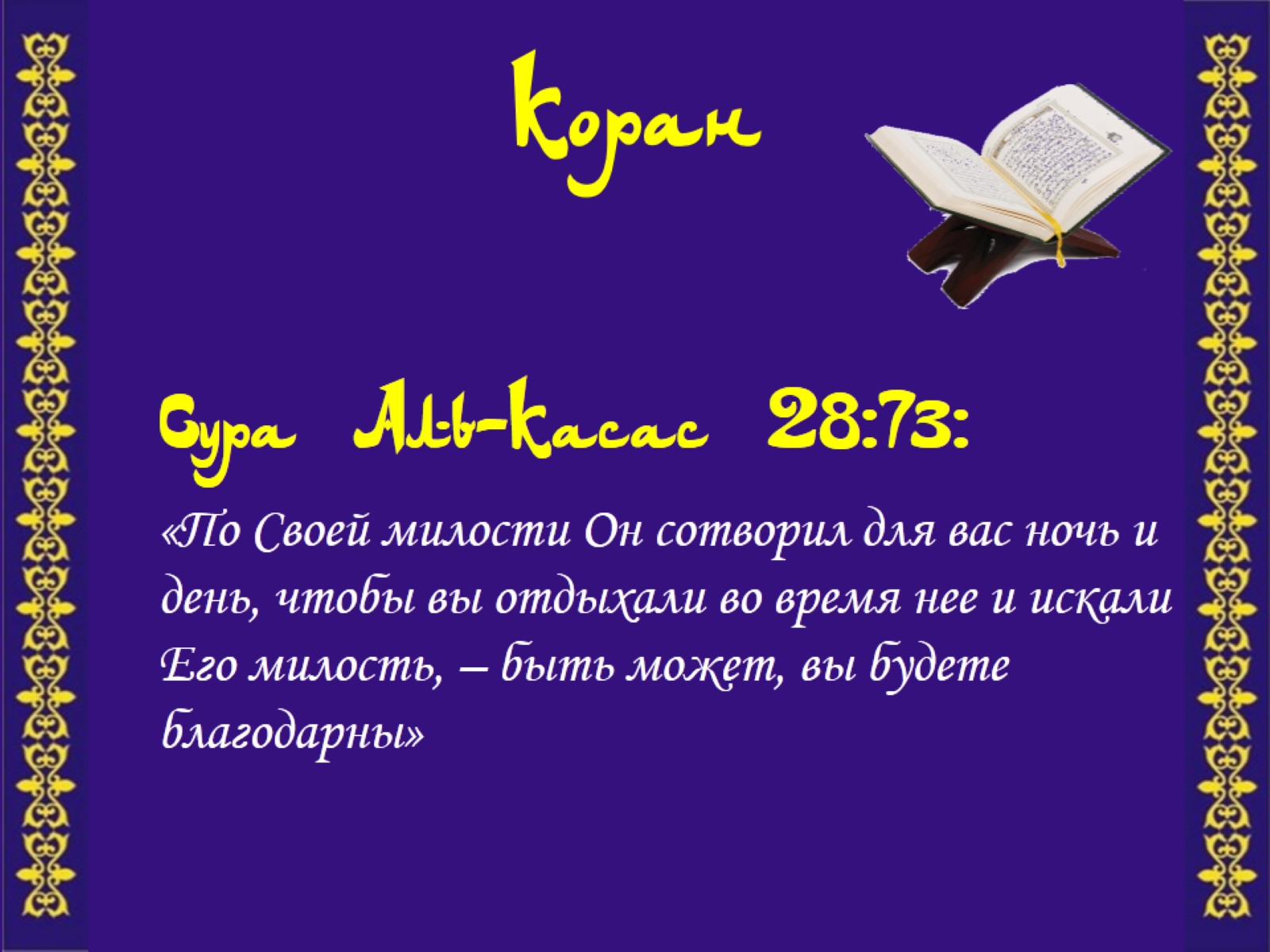 Коран
[Speaker Notes: Сура Аль-Касас 28:73: «По Своей милости Он сотворил для вас ночь и день, 
чтобы вы отдыхали во время нее и искали Его милость, – быть может, вы будете благодарны»]
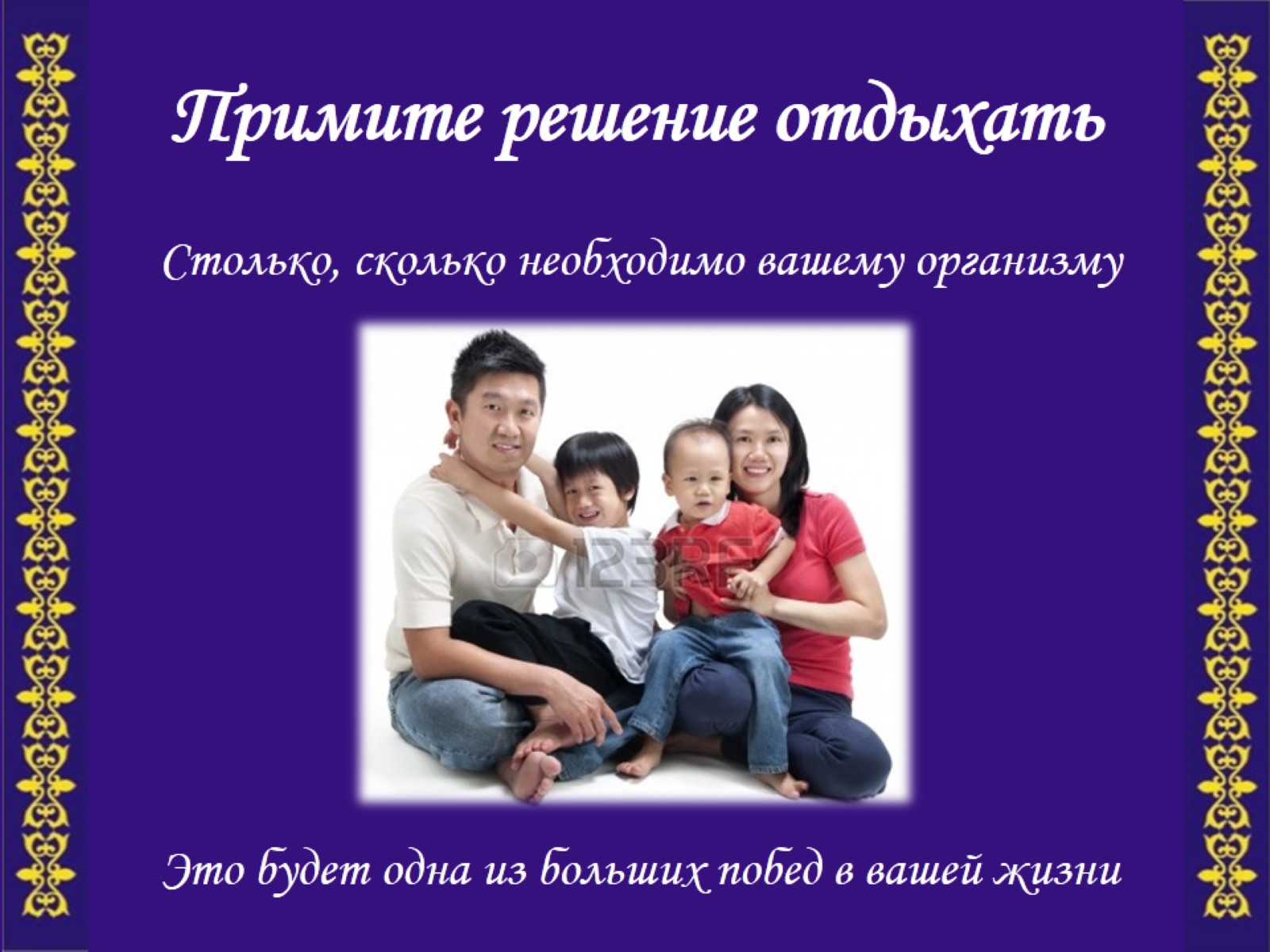 Примите решение отдыхать
[Speaker Notes: Примите решение отдыхать столько, сколько необходимо вашему организму. 
Это будет одна из больших побед в вашей жизни. 
Человек, который решил отдохнуть сможет выполнить намного больше самых разнообразных дел за короткое время. 
Такая работа будет сделана качественно, эффективно и безопасно. 
Отдохнувшие люди больше ценят советы Всевышнего и любят своих близких.]
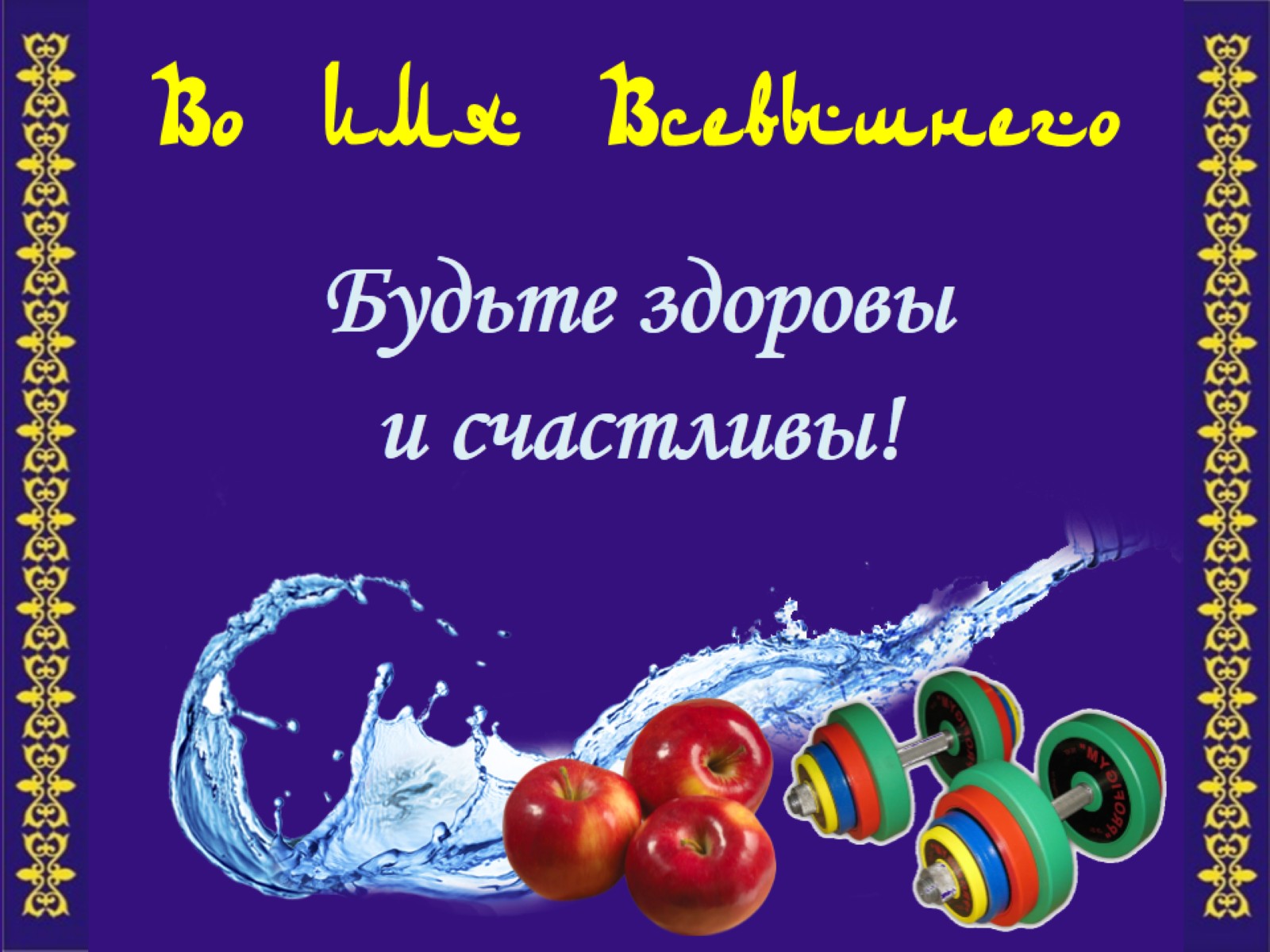 Во имя Всевышнего
[Speaker Notes: Во имя Всевышнего, Милостивого и Милосердного примите  дар  настоящего, полноценного отдыха и будьте здоровы и счастливы! 
И да продлит Всевышний ваши дни на земле!]